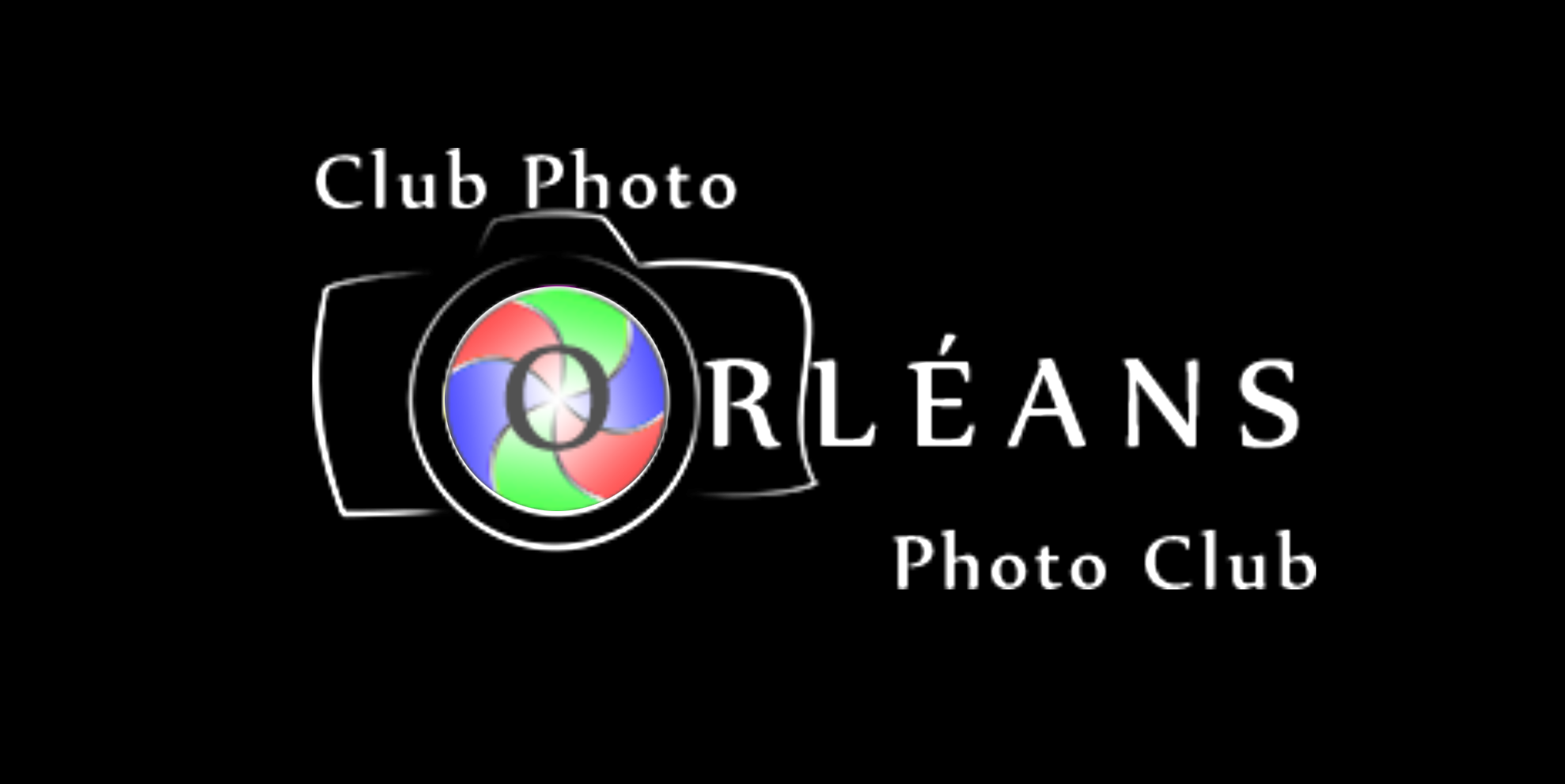 CPOPC March 2023
March 11, 2023
Welcome
Guests and prospective members
Zoom difficulties? email John Miner  john@miner.ca
10 min break between 10:30 and 11am
Ramesh Chauhan
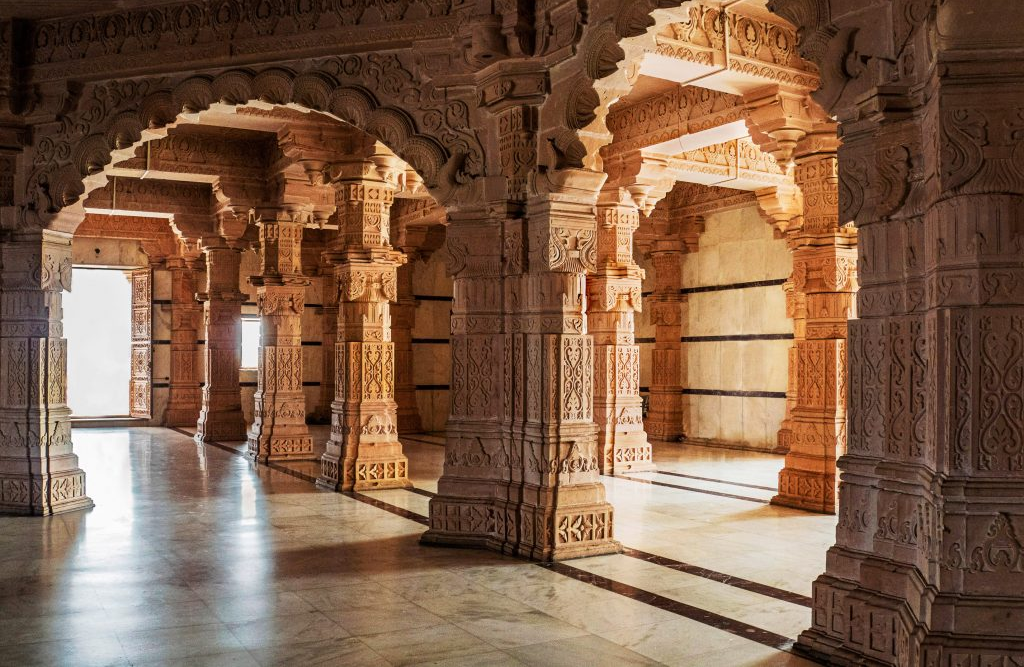 March 2023
Agenda
Featured speaker:			Manfred Mueller - Still Life
February Workshop showing:	Still Life (Botanicals)
March Challenge:			Places of Worship
March technique:			Low Angle
  Upcoming events		Workshops:			March 18; Composition and Lighting
							April 22; Lenses		April challenge:		Diagonals
		April technique:		Fill the Frame		Spring competition:		Water		Interclub competition:	Urban life
Photography 101:			RAW vs. JPEG
Notices
Next Meeting
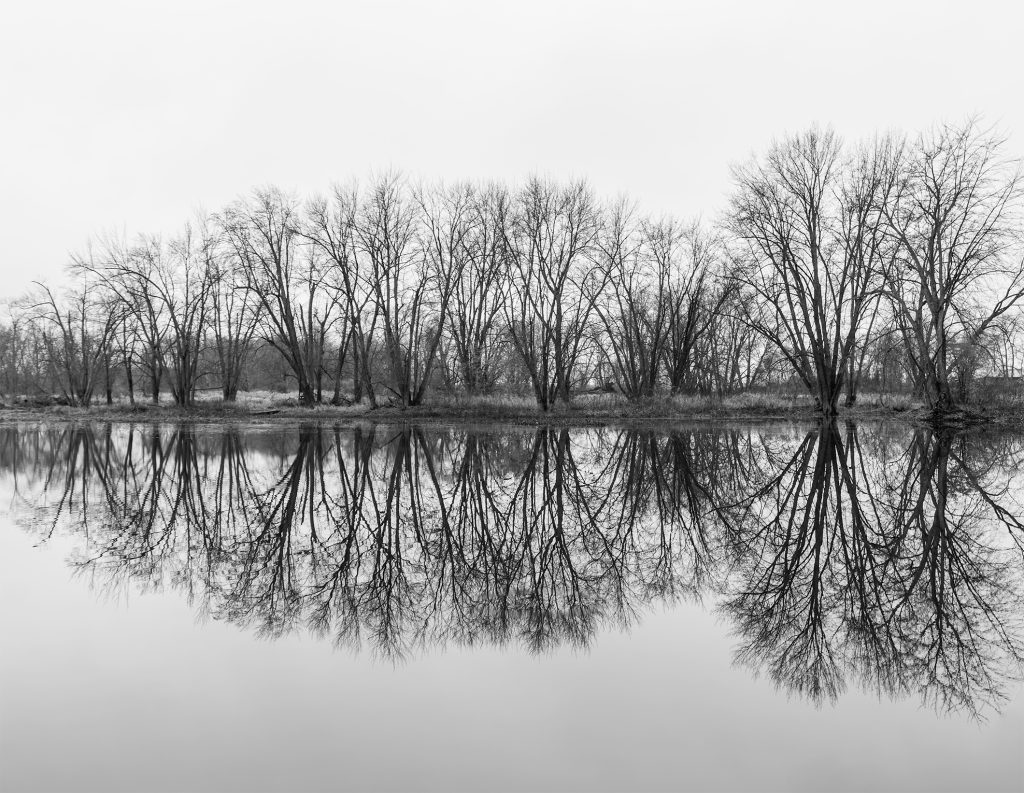 Kathy Burke
Featured Speaker
Manfred Mueller
Still Life Photography
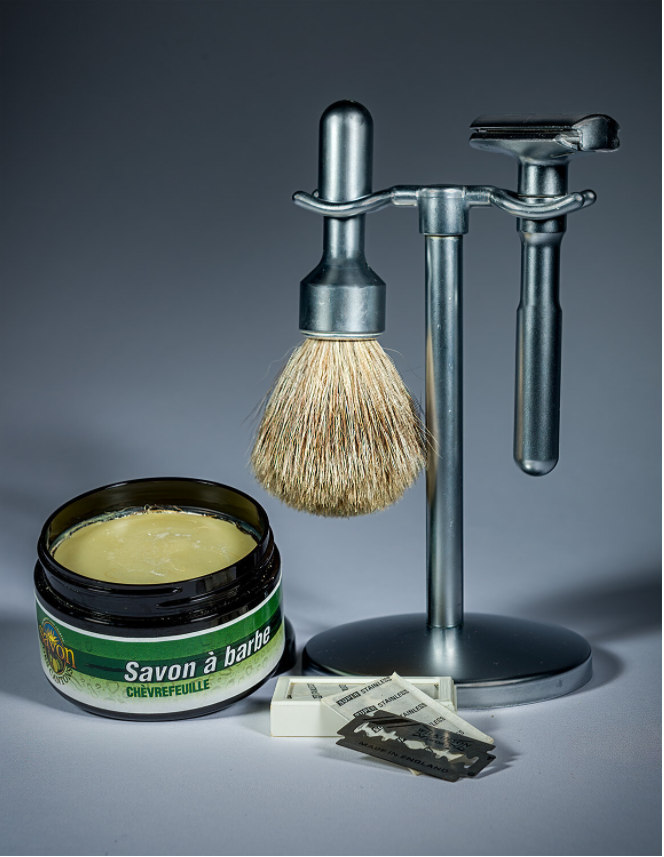 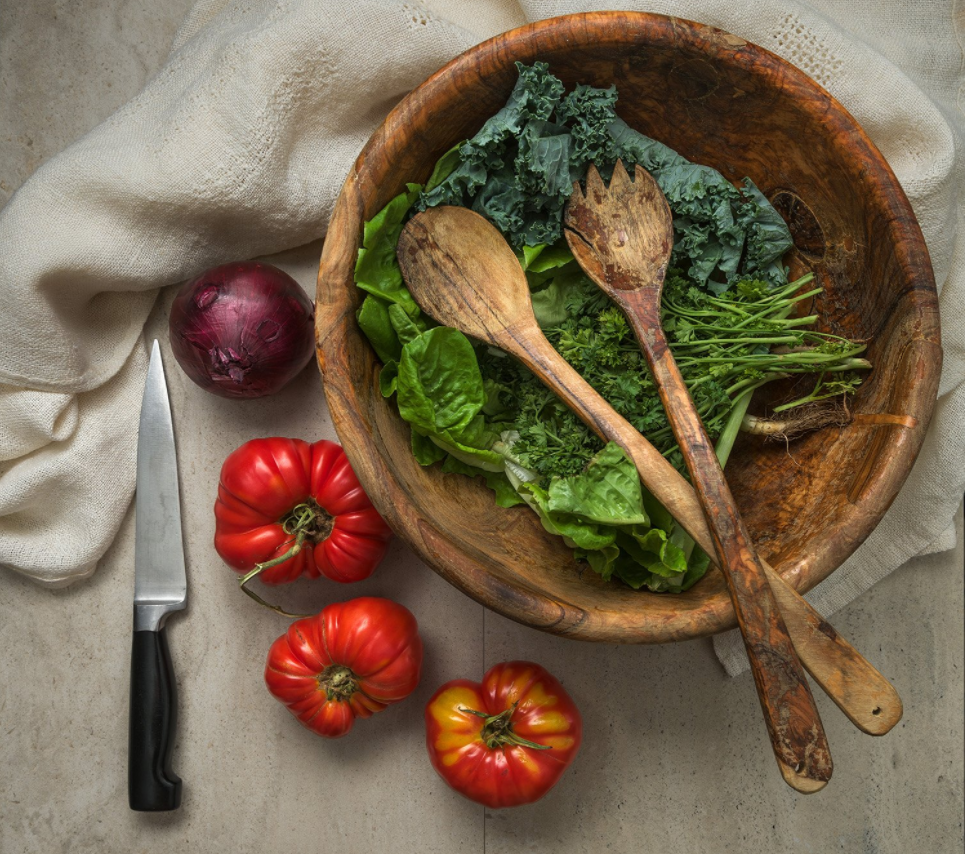 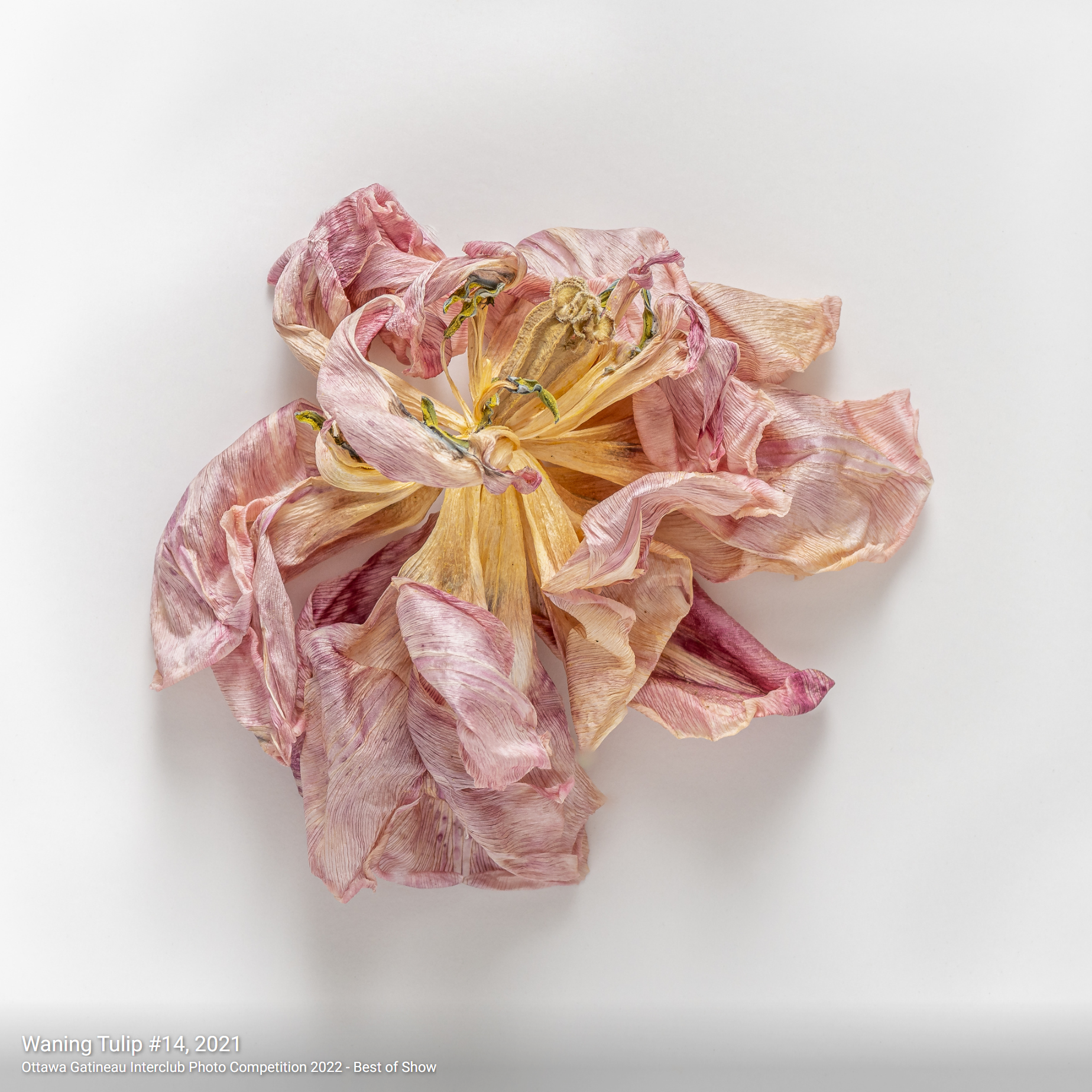 February WorkshopStill Life - Botanicals on White
Instructor:	Allan Cameron
Location:	RA Center, Photo Studio (East Wing) 
Date:	Saturday, February 18
Waning Tulip #14, 2021 – Allan Cameron
Ottawa Gatineau Interclub Photo Competition 2022
Best of Show
Allan’s images         https://abc-photo-album.smugmug.com/Home
[Speaker Notes: Allan Cameron is an Ottawa based digital photographer. His practice is centered on Still Life photography. Allan also photographs small landscapes and occasionally people if they are doing something interesting.
He is a member of the RA Photo Club and a long-time, part-time student at the School of The Photographic Arts, Ottawa (SPAO).
Examples of his work can be found at: https://abc-photo-album.smugmug.com/Home]
Dried Flower Workshop
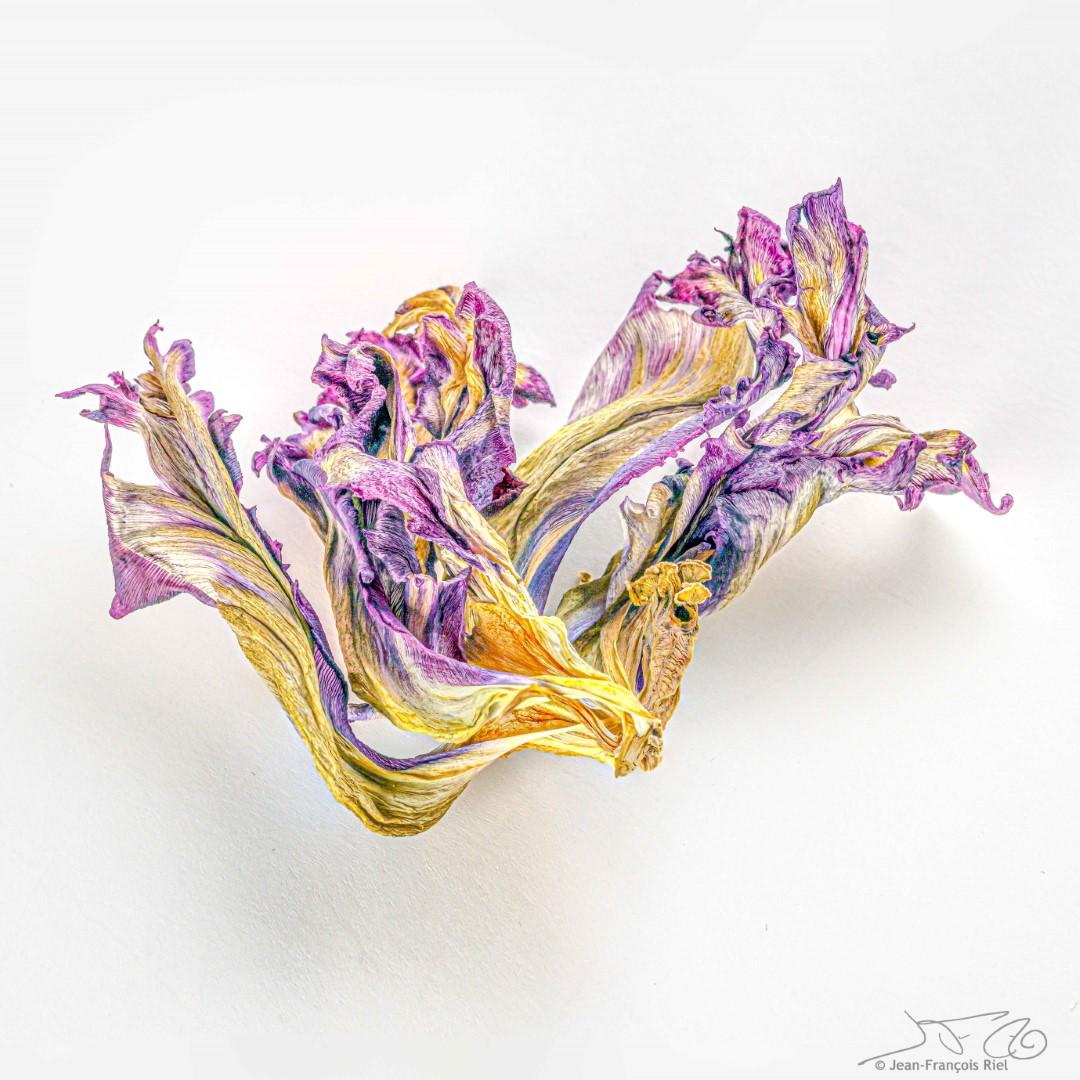 Jean-Francois Riel
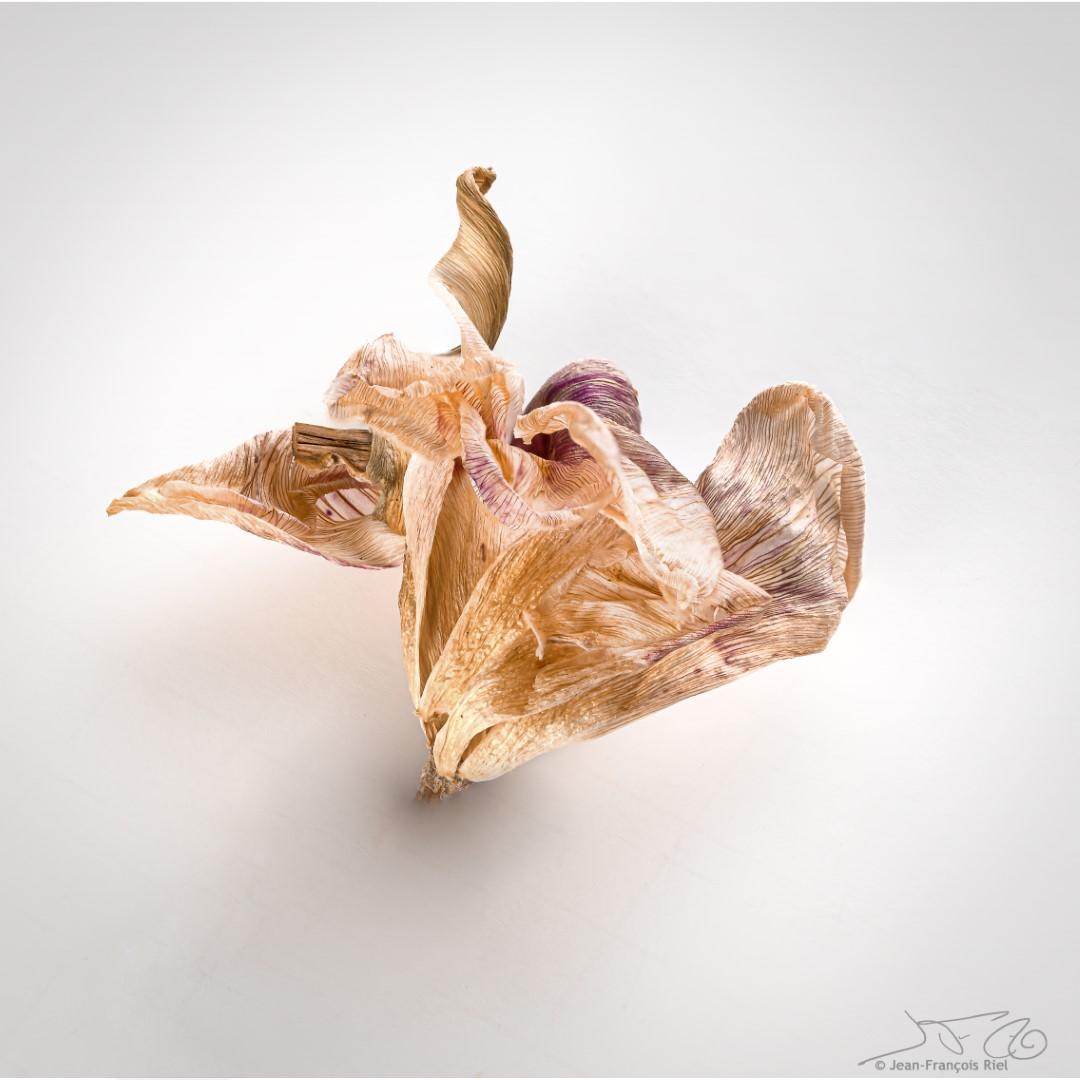 Jean-Francois Riel
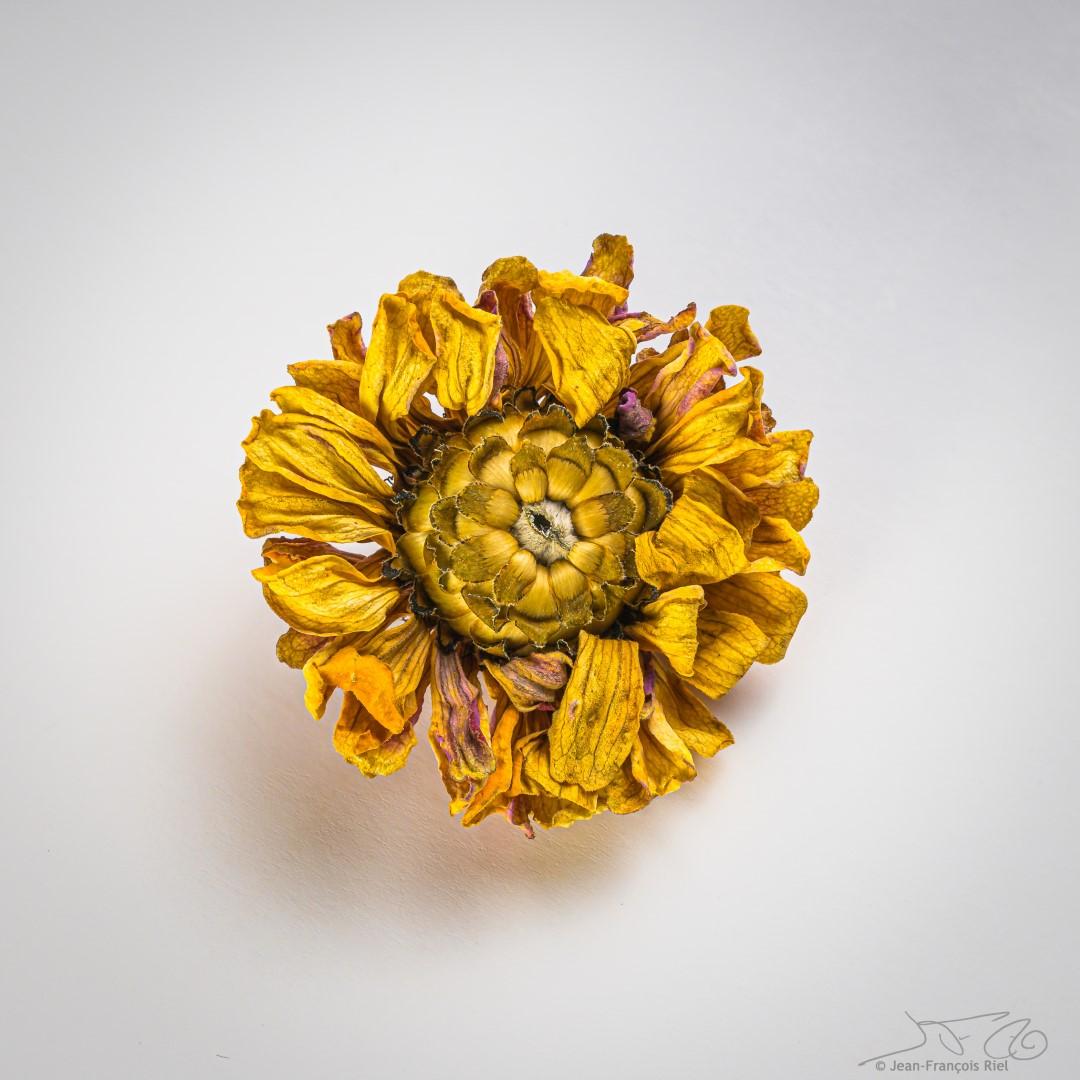 Jean-Francois Riel
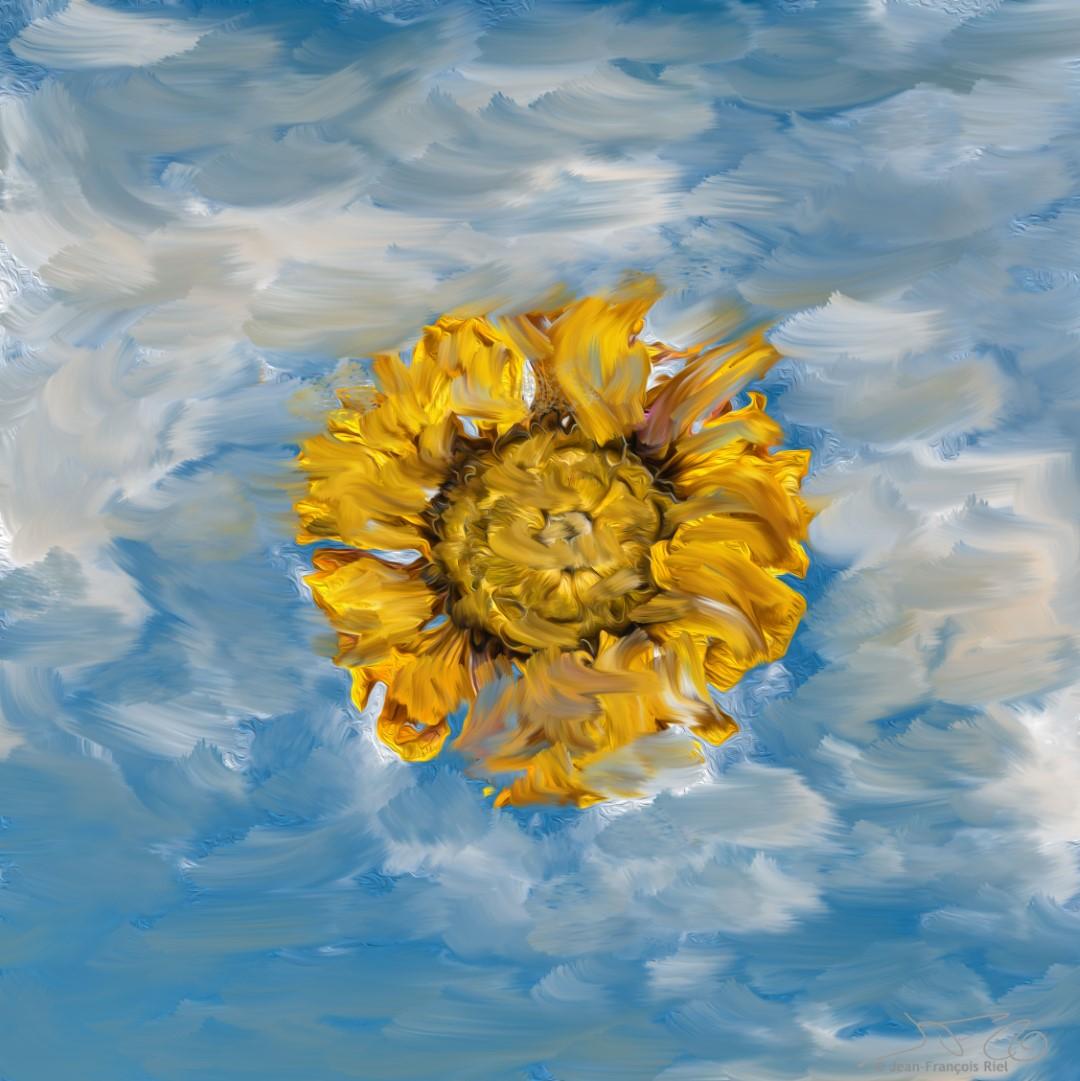 Jean-Francois Riel
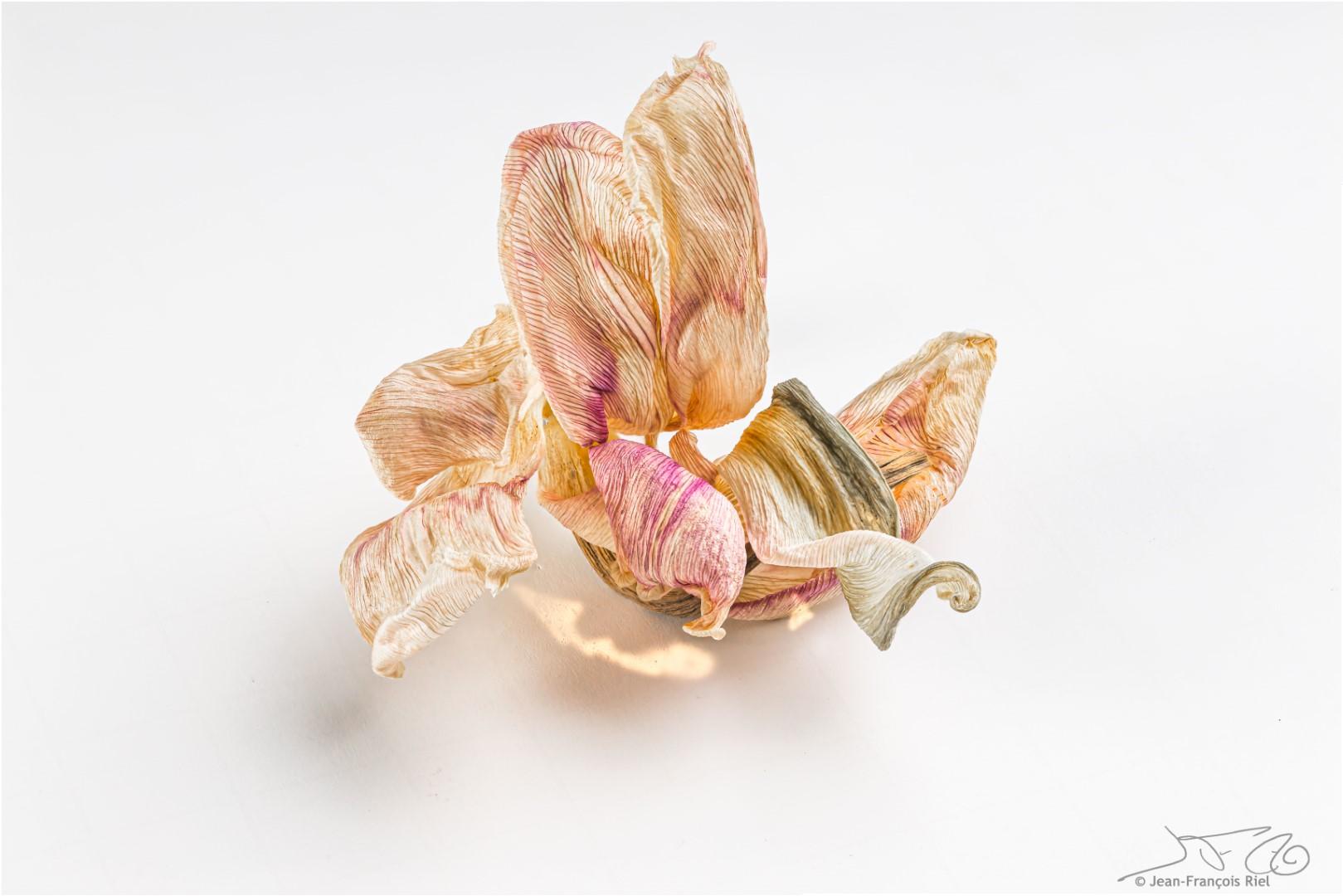 Jean-Francois Riel
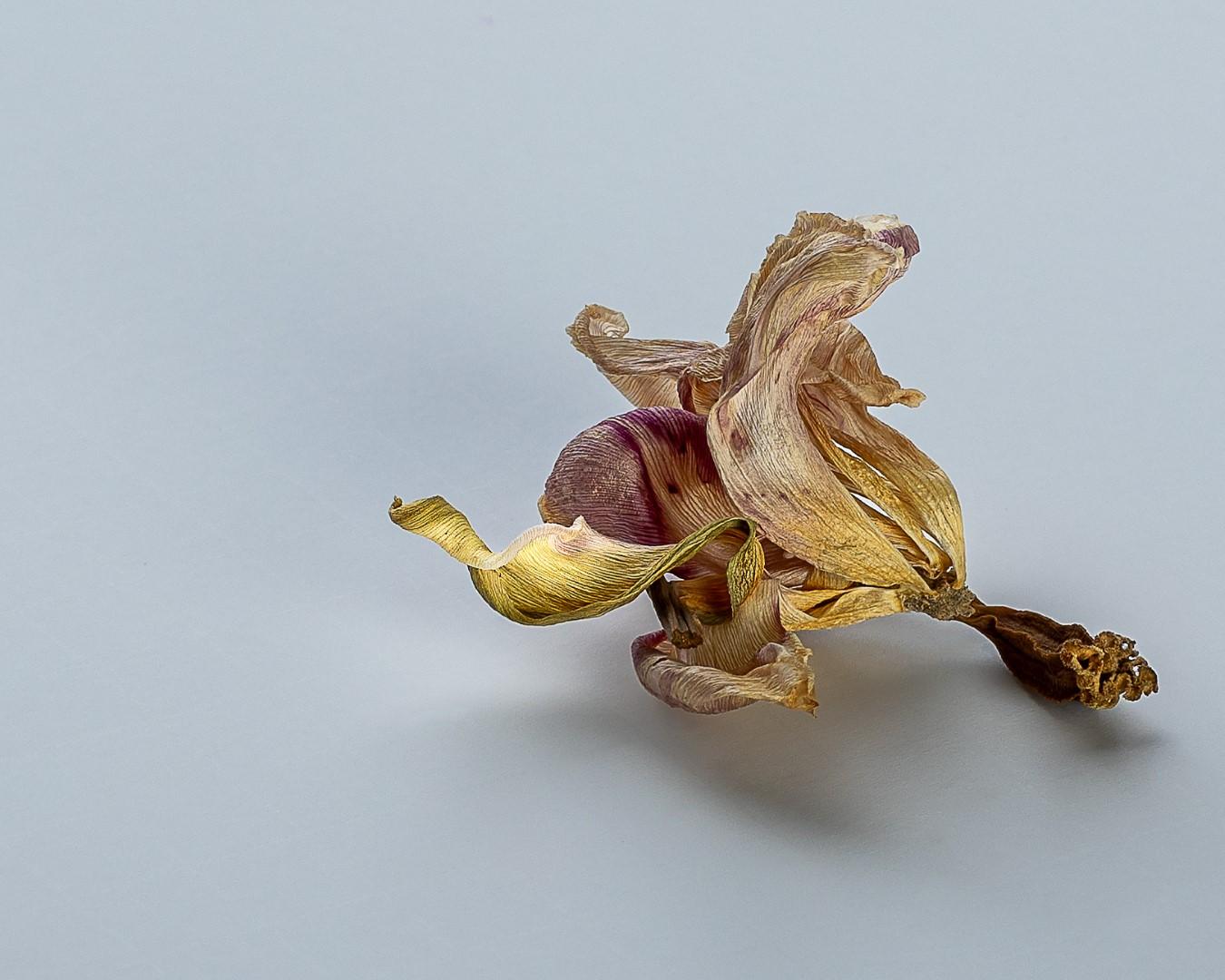 Johan Carignan
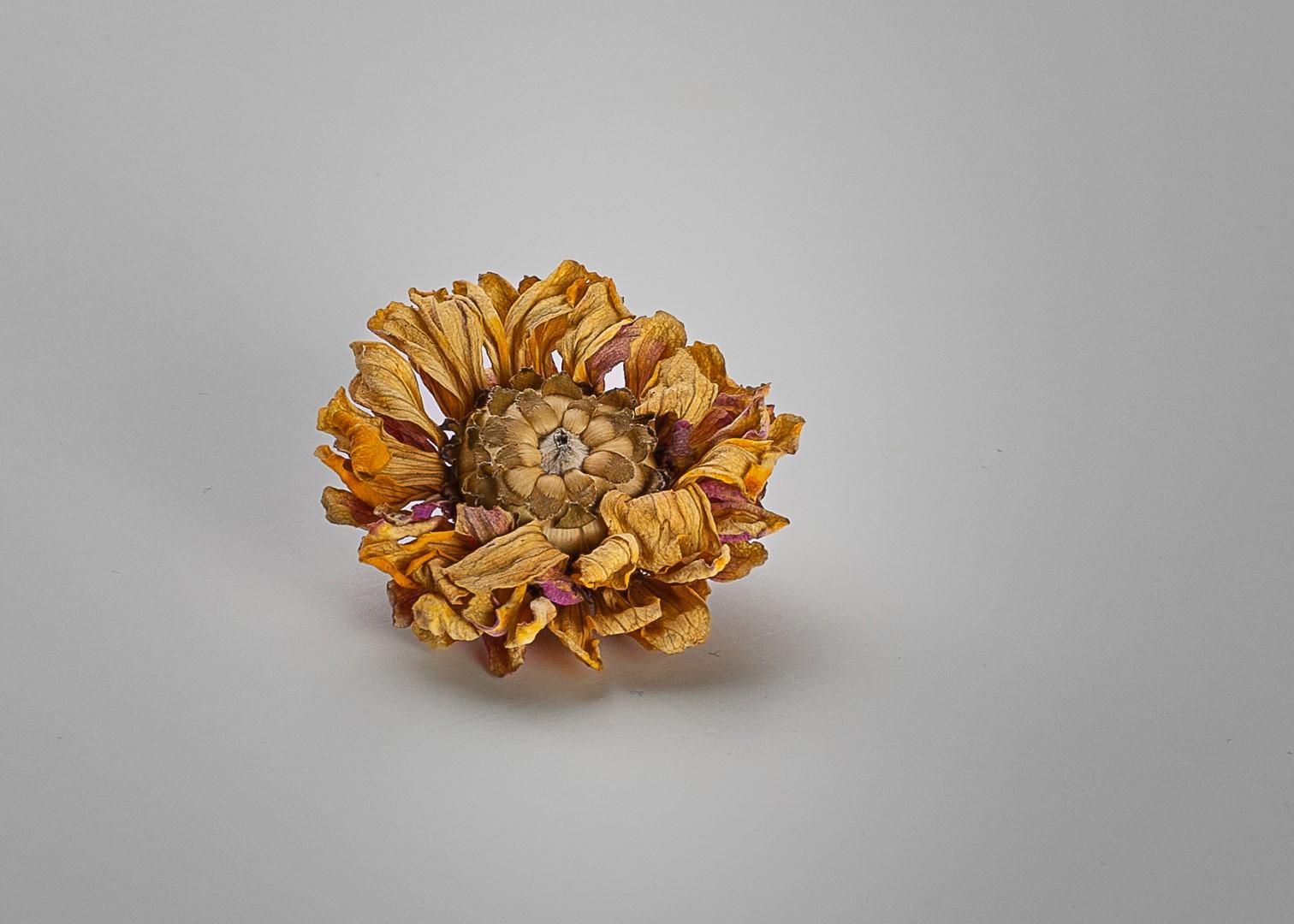 Johan Carignan
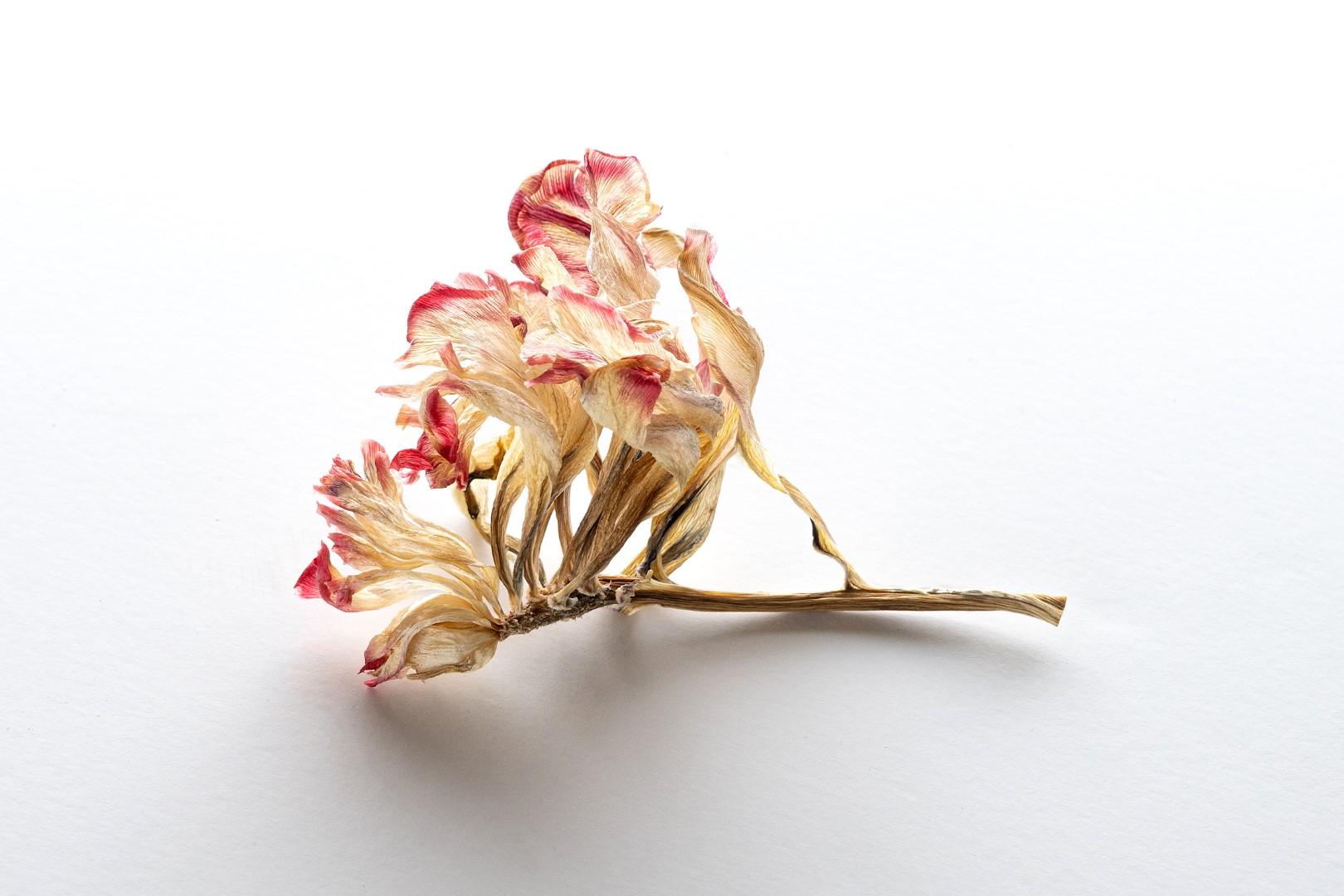 Marianne Pethke
Upcoming: Workshops & Outings
Workshops
Composition & Lighting  with Michael WillemsMarch 18, 10AM to 12Noon at Queenswood Heights 

Lenses with Michael Willems
April 22, 10AM to 12Noon at Queenswood Heights

Outings
Tentative: Cobblestone bus tour
Tentative: Nature & Wildlife in May
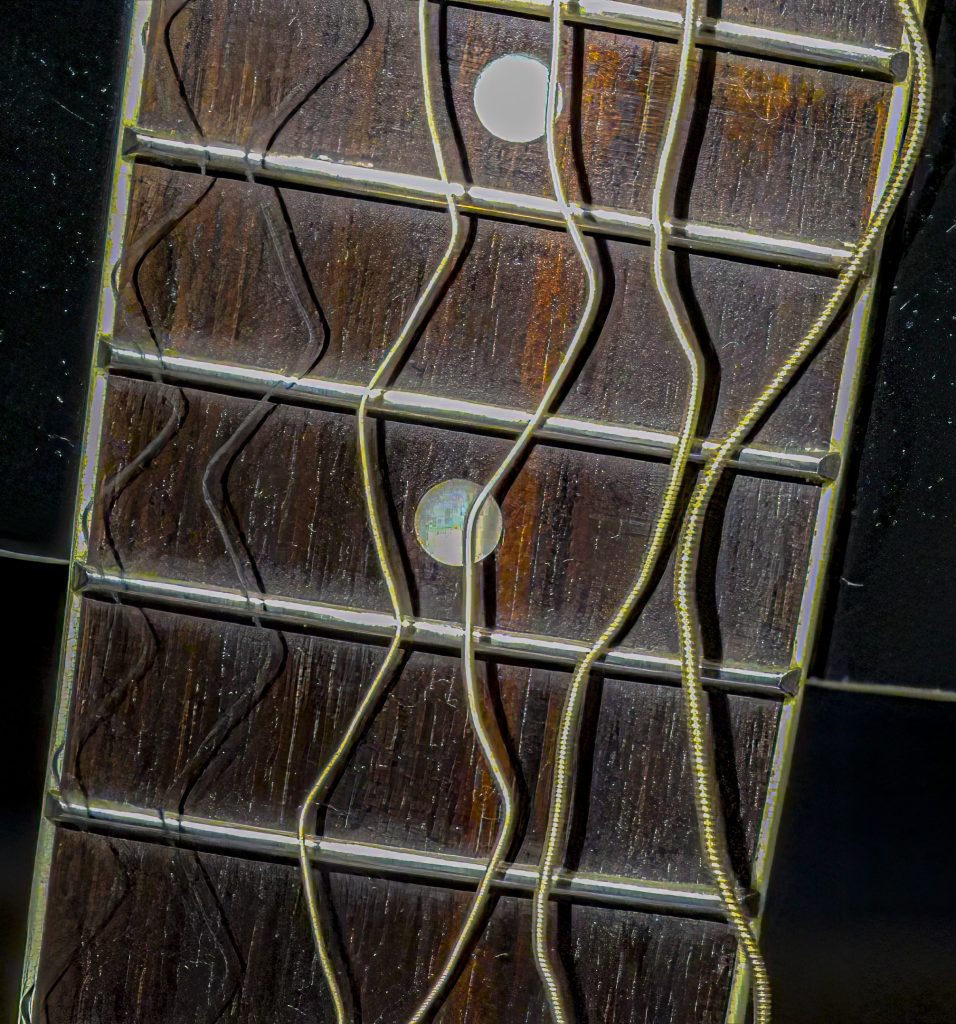 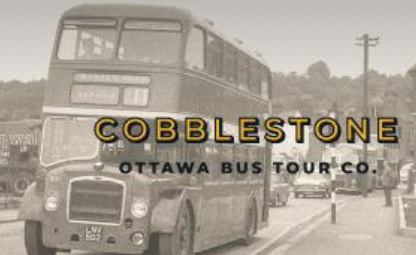 John Ingold
[Speaker Notes: Allan Cameron is an Ottawa based digital photographer. His practice is centered on Still Life photography. Allan also photographs small landscapes and occasionally people if they are doing something interesting.
He is a member of the RA Photo Club and a long-time, part-time student at the School of The Photographic Arts, Ottawa (SPAO).
Examples of his work can be found at: https://abc-photo-album.smugmug.com/Home]
March challenge – Places of worship
Interior or exterior images of a church or other place of worship from any religion. The emphasis must be on the architecture or structural design.
Off topic: Since the focus of this challenge is architecture, images of small objects (e.g., cross, candle) representative of a particular religion will be considered to be off-topic
On topic:  Spires or minarets are on-topic because they are part of the building structure
Submission deadline: Saturday, March 4 (midnight)
Archived images allowed
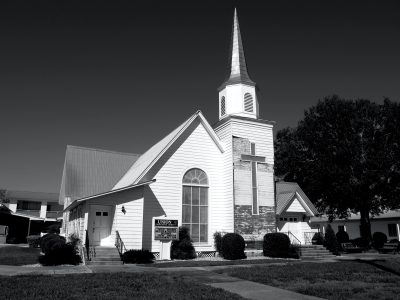 Andrew Mcquaid on Unsplash
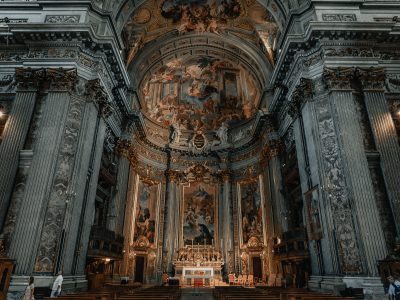 Clay Banks on Unsplash
Notices:
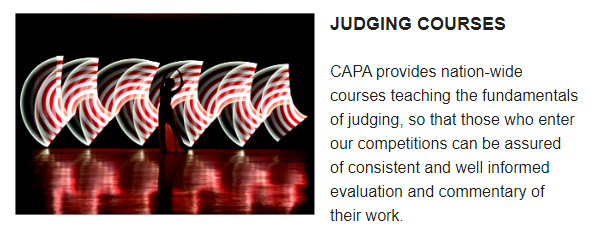 CAPA JUDGING COURSE
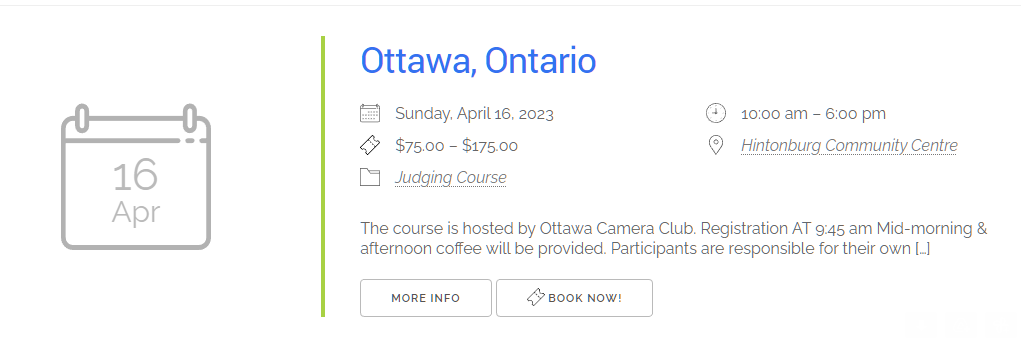 New Voting Guidelines for Challenges
Assistance for members.
Standardization of voting amongst all members.
No change to categories or scale.
Expanded description on what each value of the 5 point scale means. 
For Wow, Technique and Composition, an “average” image should receive a score of around 3. 
Please review website before voting on a challenge.
Link will appear on every voting page.
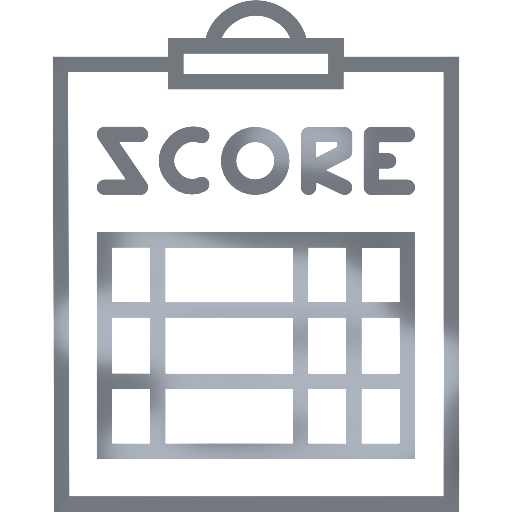 Go to cpopc.ca  —   Home page        Members only       Challenges        Voting information
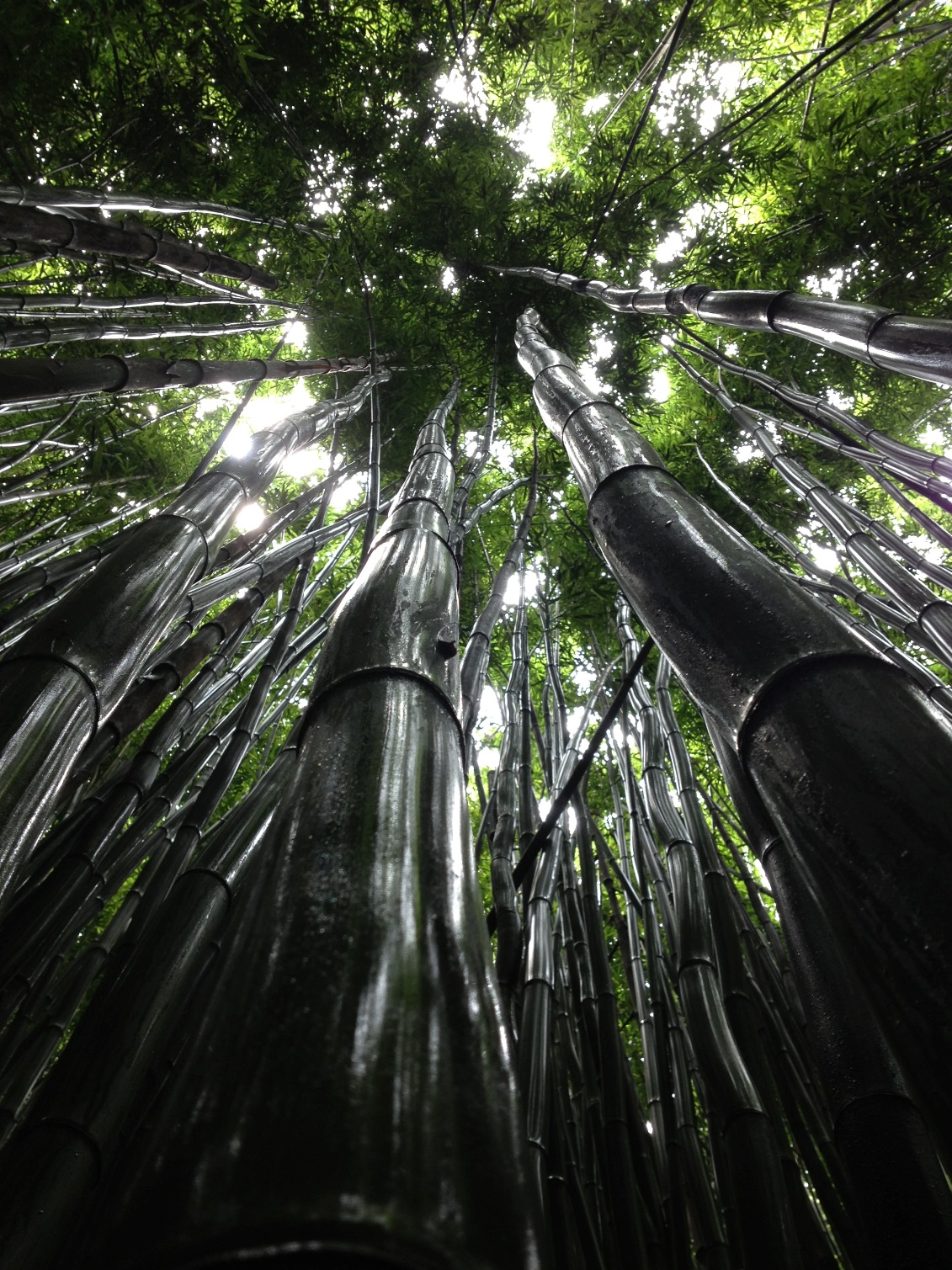 March Technique – Low angle
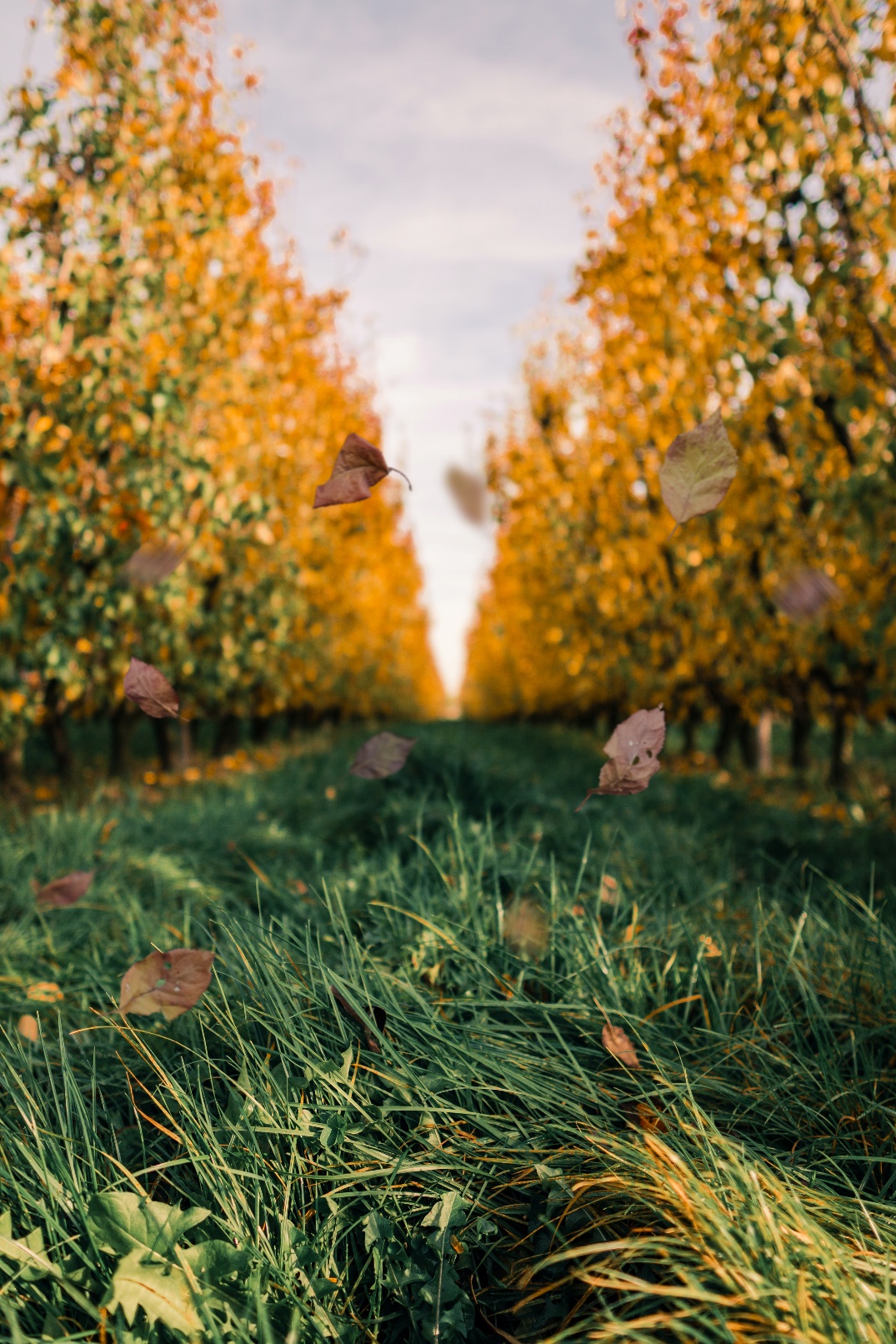 Taken from a camera angle positioned below the average eye line & pointing up

Often near the ground and can add attractive details to the setting

Subject appears larger, wider, taller, & closer
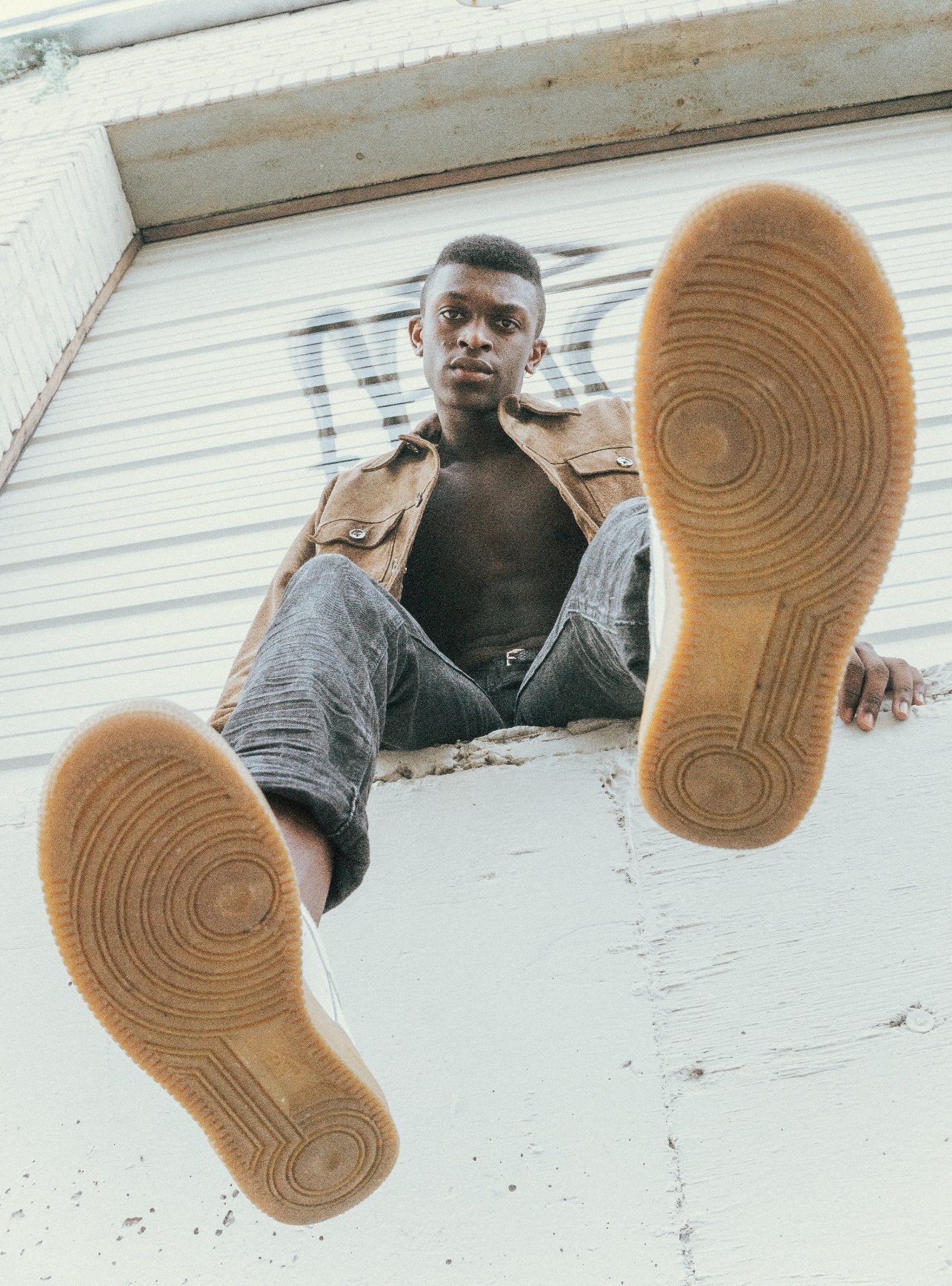 Kaitlyn Jameson, Unsplash
Bram Laenen, Unsplash
Haley Lawrence, Unsplash
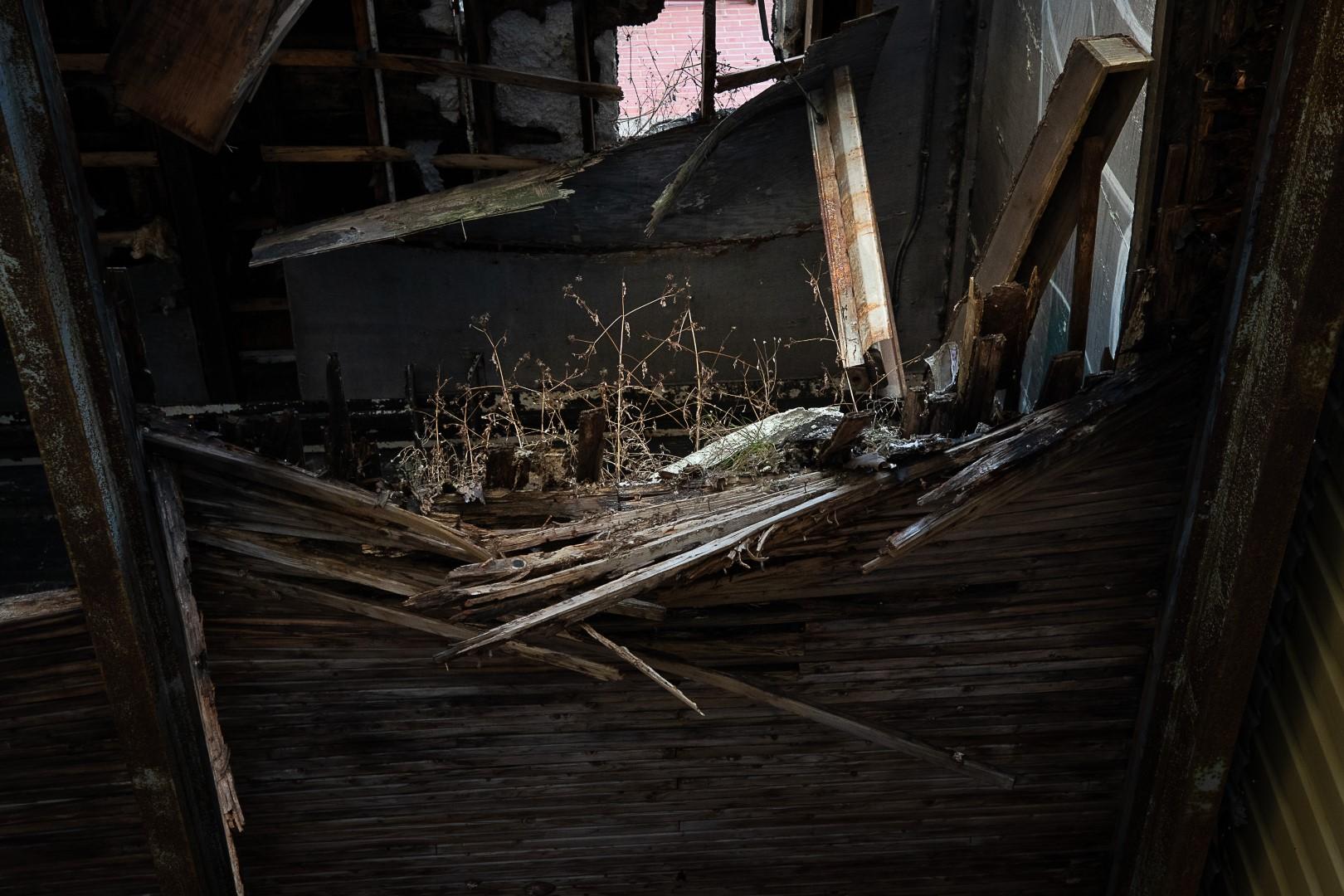 Johan Carignan
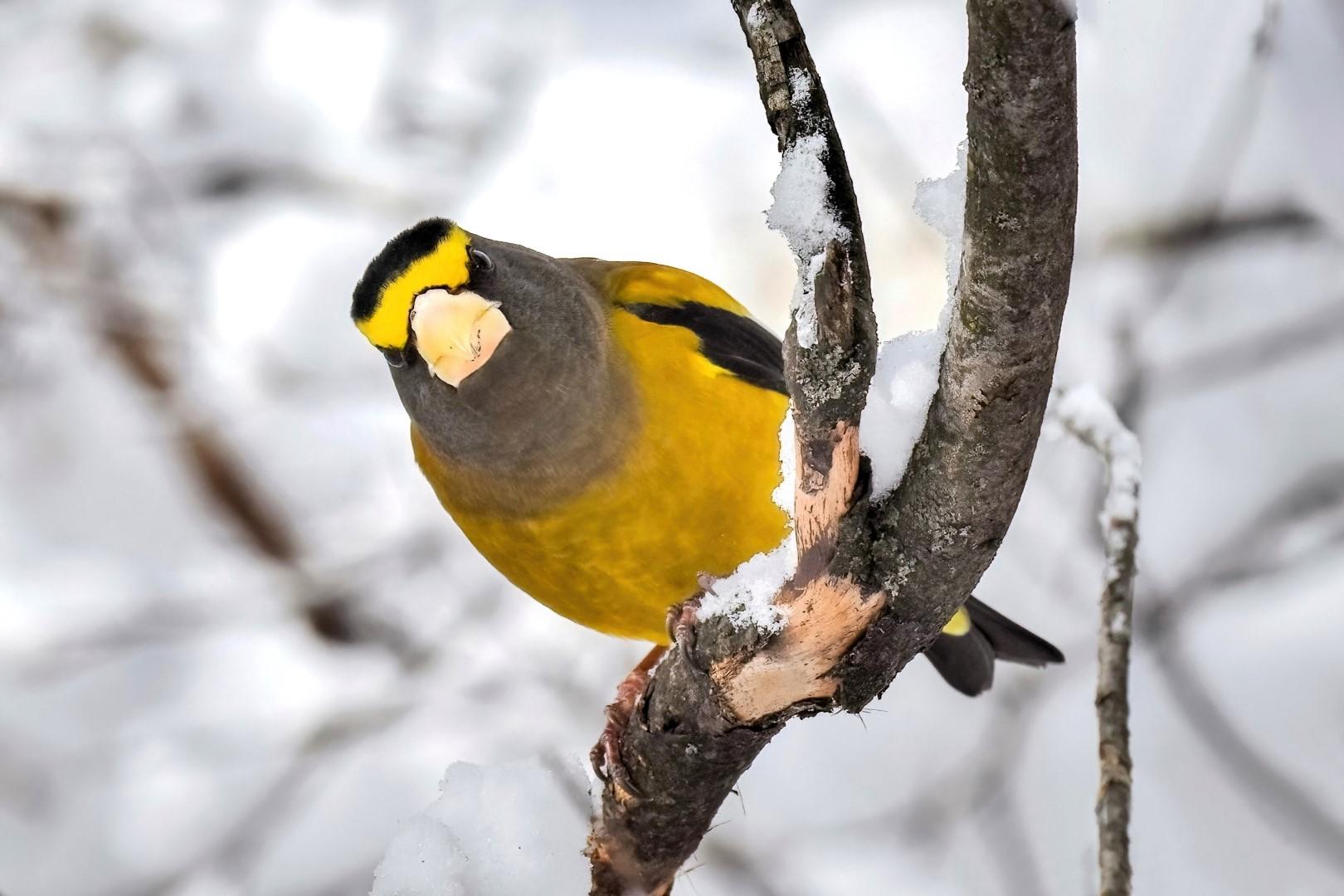 Marianne Pethke
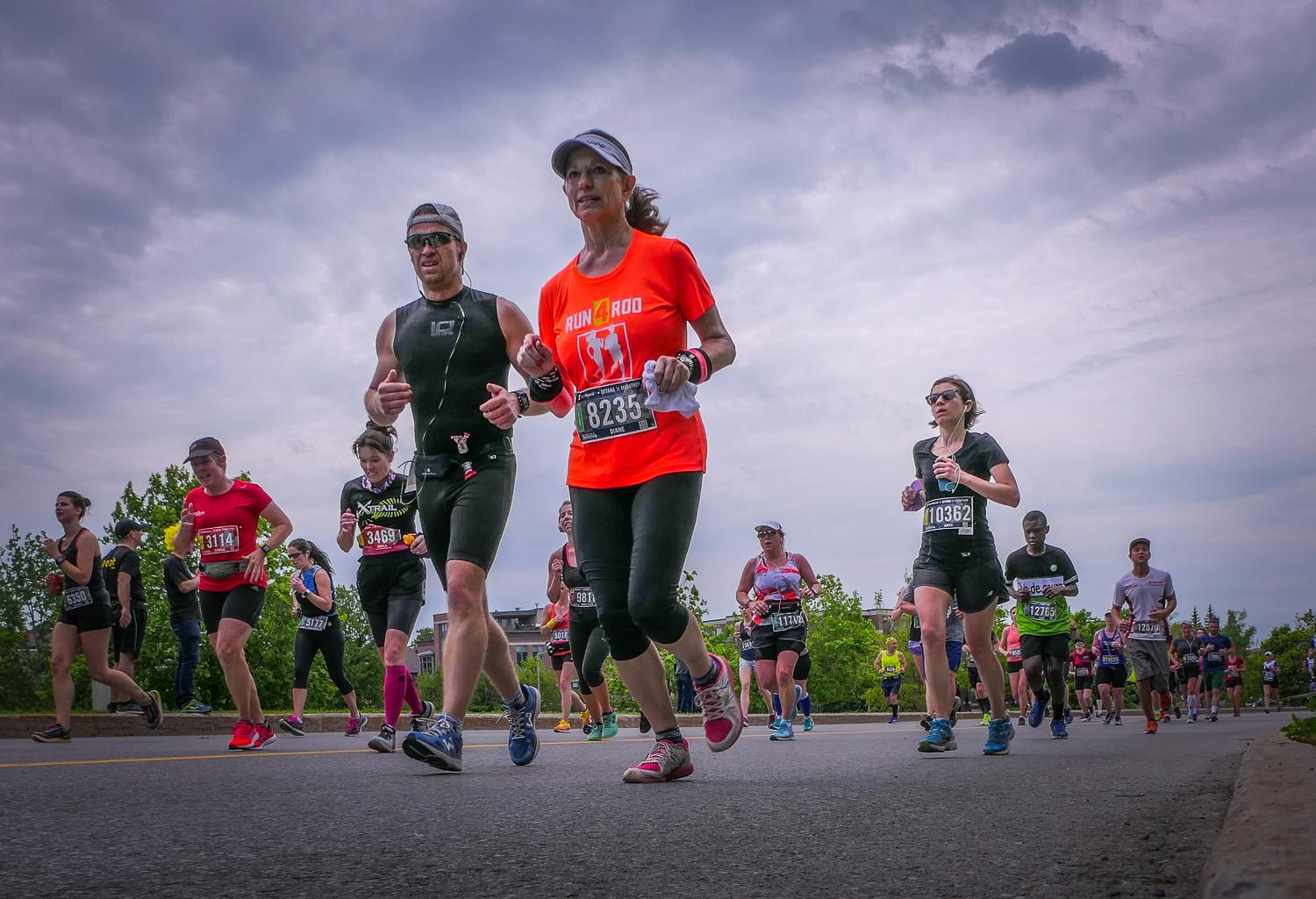 Alan White
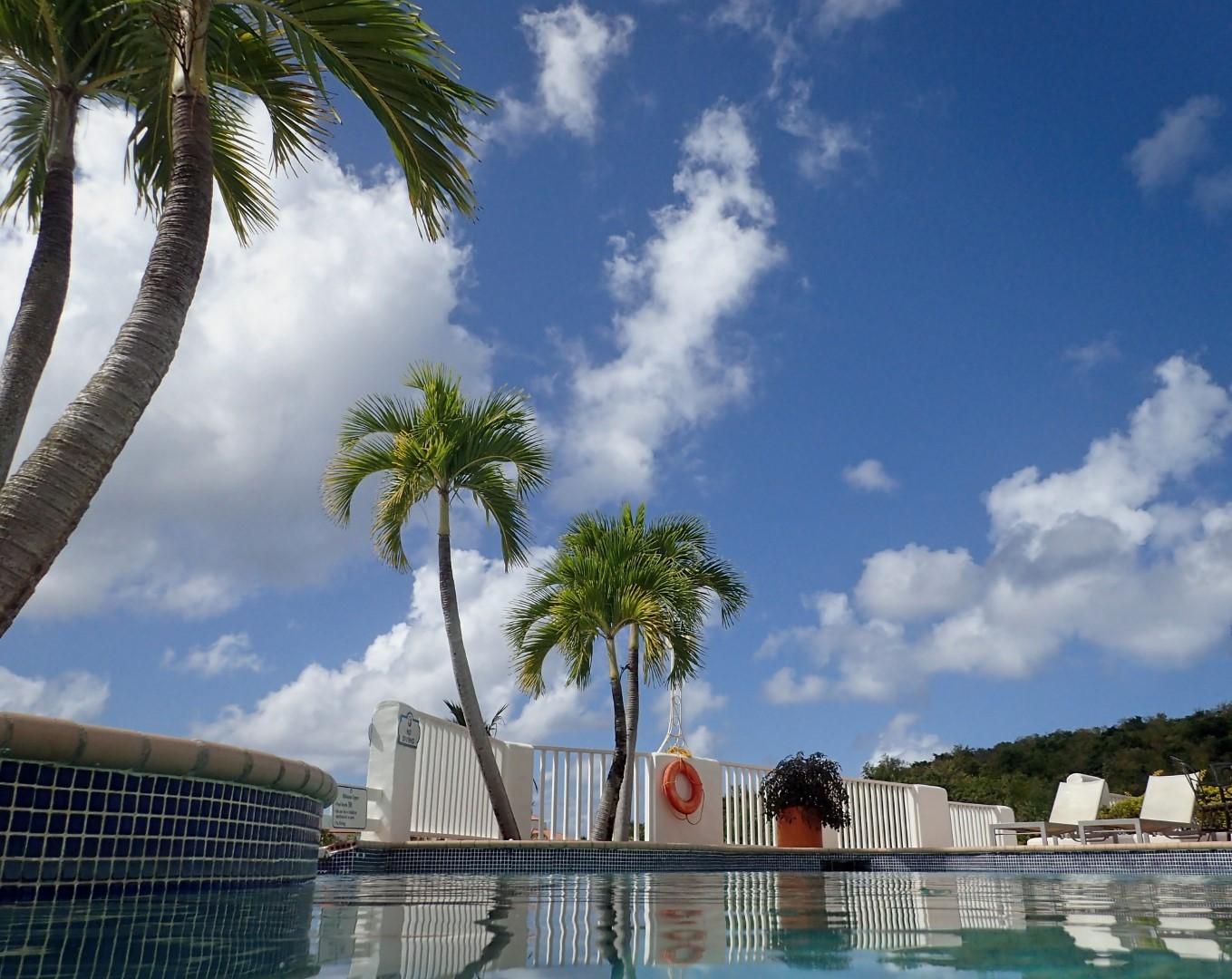 Chris Taylor
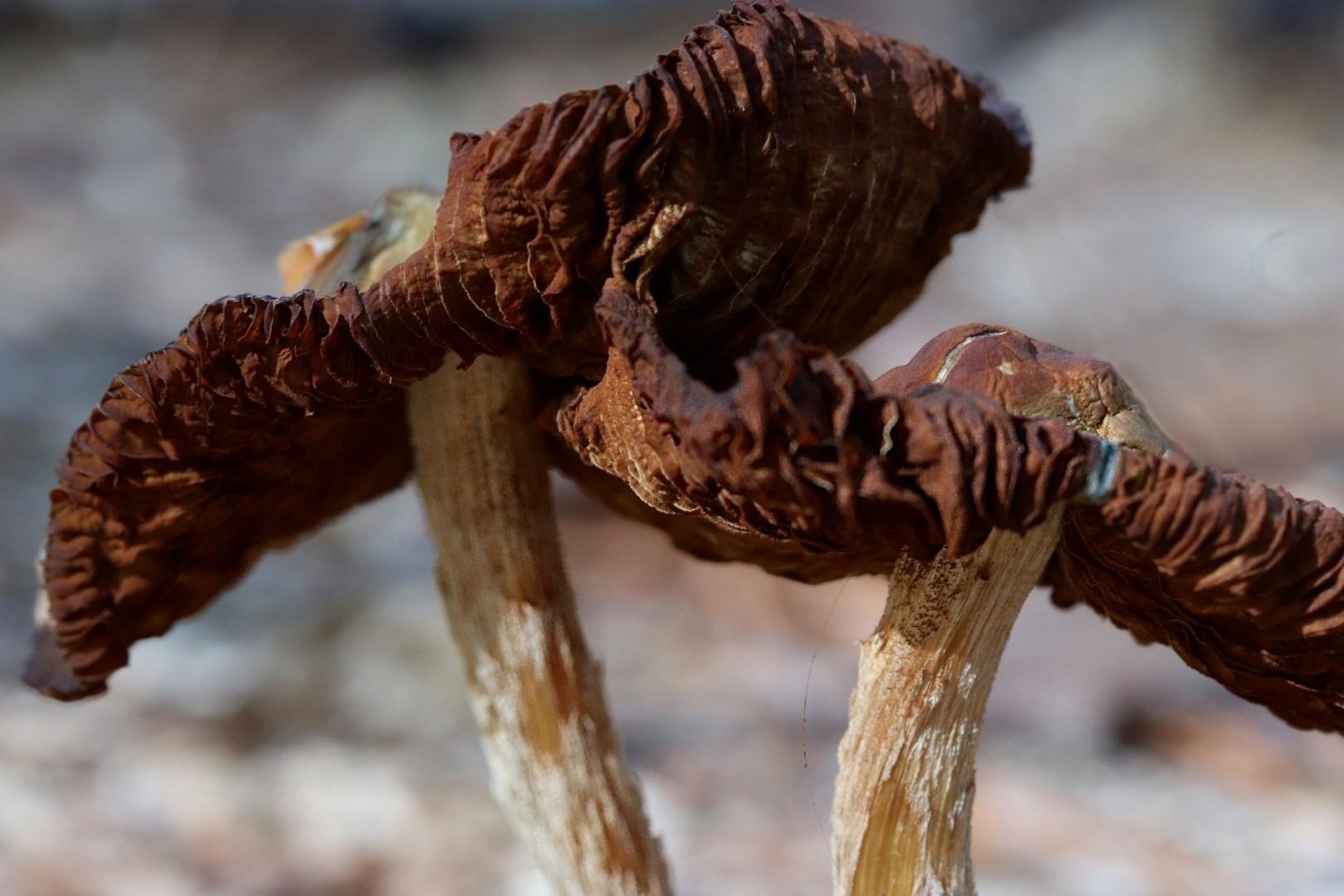 Lynda Buske
Spring competition – Water
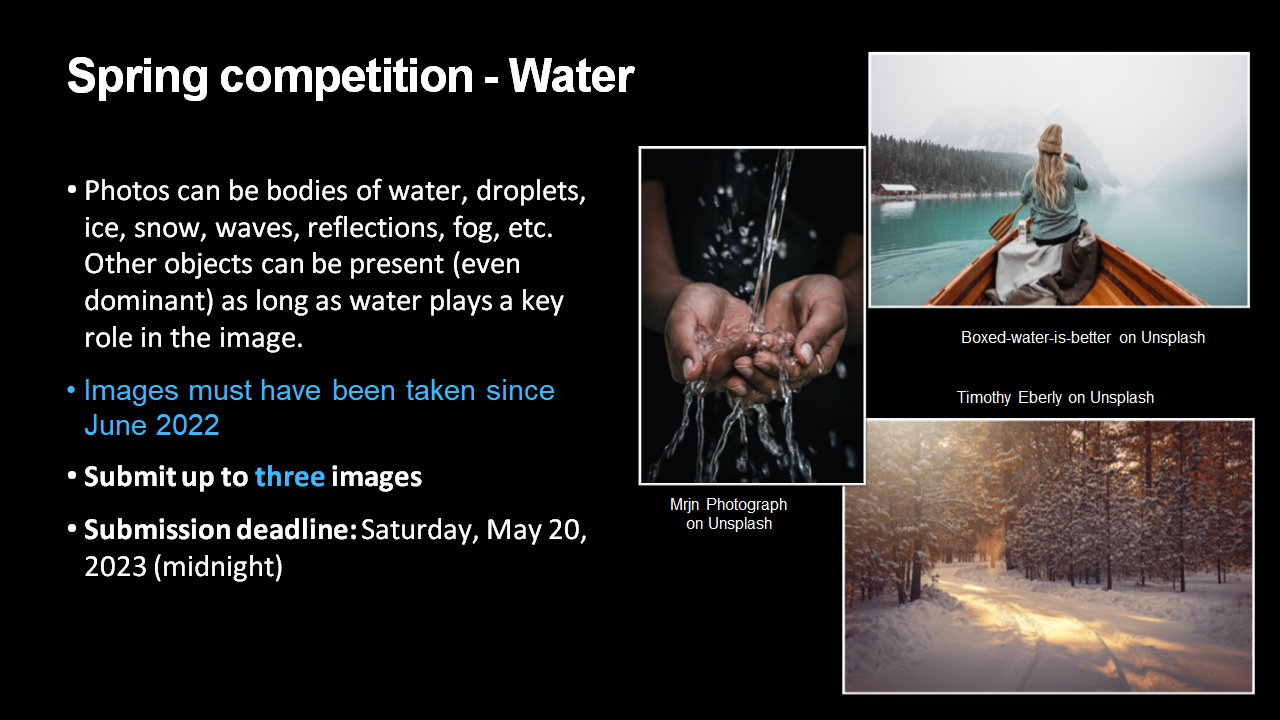 Photos can be bodies of water, droplets, ice, snow, waves, reflections, fog, etc.Other objects can be present (even dominant) as long as water plays a key role in the image
Images must have been taken since June 2022
Submit up to three images
Submission deadline: Saturday, May 20 (midnight)
Interclub competition – Urban life
Capturing the spontaneous encounters of life in cities or towns. 

To be on topic, your image must include a live person, animal or plant that contributes a significant compositional element. Any image that does not include a clear indicator of an urban environment (e.g. buildings, street, etc) will be considered to be off topic.

Note: Up to three images are allowed; at least one must be on topic of urban life.

136 Entries, 15 from CPOPC

Presentation date: Tuesday, April, 4, 2023 (Online)
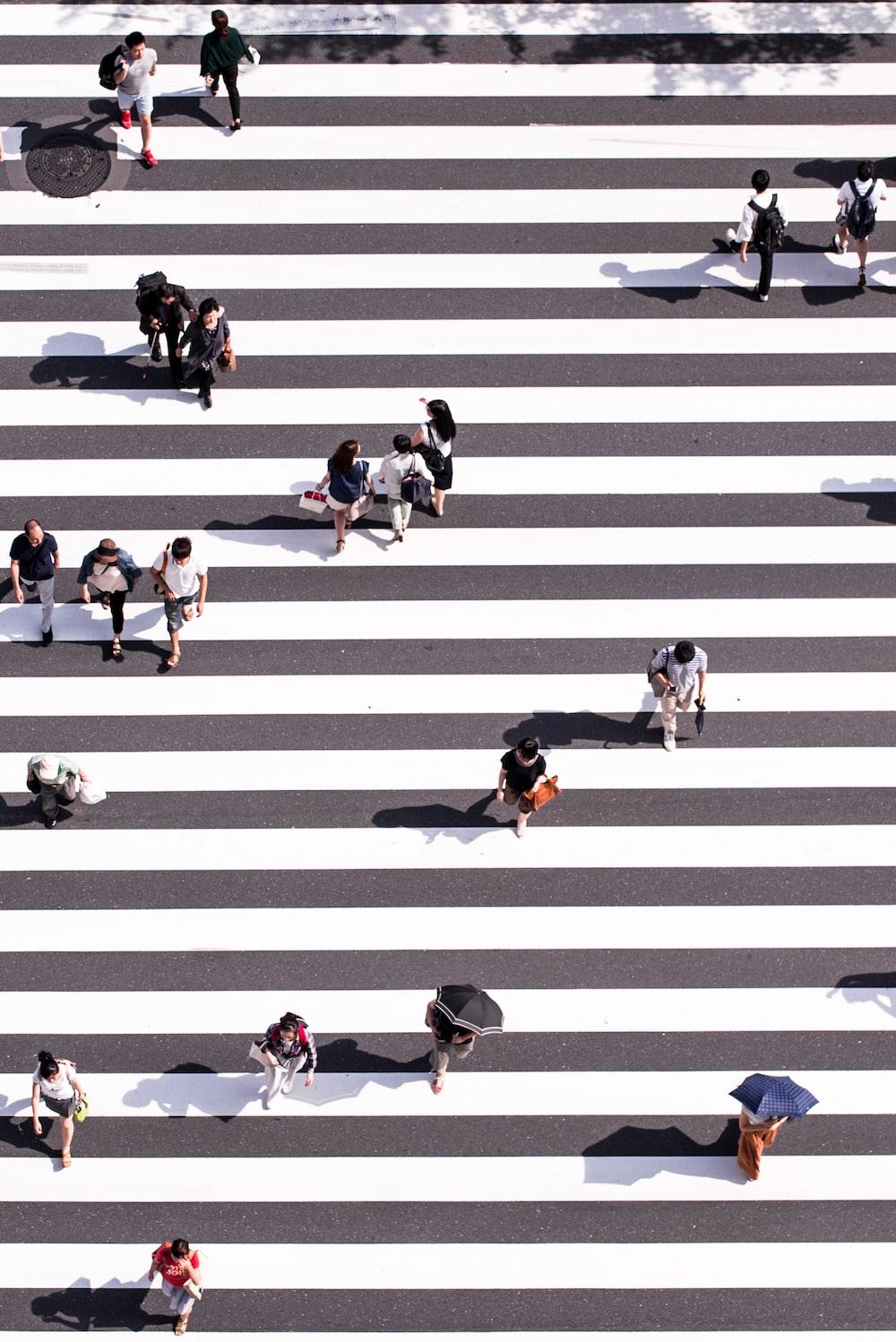 Ryoji Iwata
Unsplash
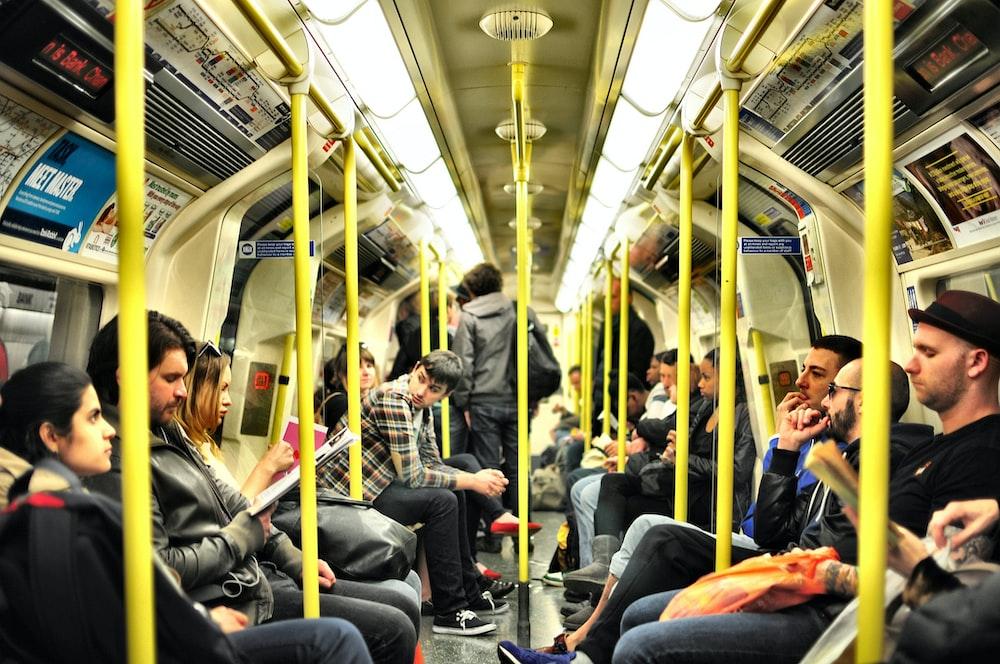 Viktor Forgacs
Unsplash
https://youtube.com/live/nDV3RuWAzjg?feature=share
Photo 101 – RAW vs JPEG
What is RAW
What is JPEG
Camera processes the raw data and applies certain changes (e.g. temperature, sharpening, saturation)
You can influence JPEG creation with camera settings such as cloudy, landscape, portrait, vivid, etc.
Unmodified data from sensor
Captures all the data
Pros of RAW
Cons of RAW
Dozens of RAW formats so new formats may cause delays in photo editing software updates
All cameras that can produce RAW files will include processing software
Have to process in order to post to web, print or email
Files are large 20-30MB or more
Can rescue dark or bright areas more easily…maybe?
Can modify colour temperature more easily
Retains the colour information even when shooting in B&W
You have full control of sharpening, saturation, etc.
Pros of JPEG
Cons of JPEG
May have aberrations when adjusting light, e.g. unnatural look
Temperature adjustment more difficult
Hard to undo baked in JPEG decisions, e.g. sharpening, temperature, saturation
Modern sensors tend to create a good image and preserve shadow and highlight details well
Files are more manageable size, much smaller than RAW
Can immediately post to web, print or  email
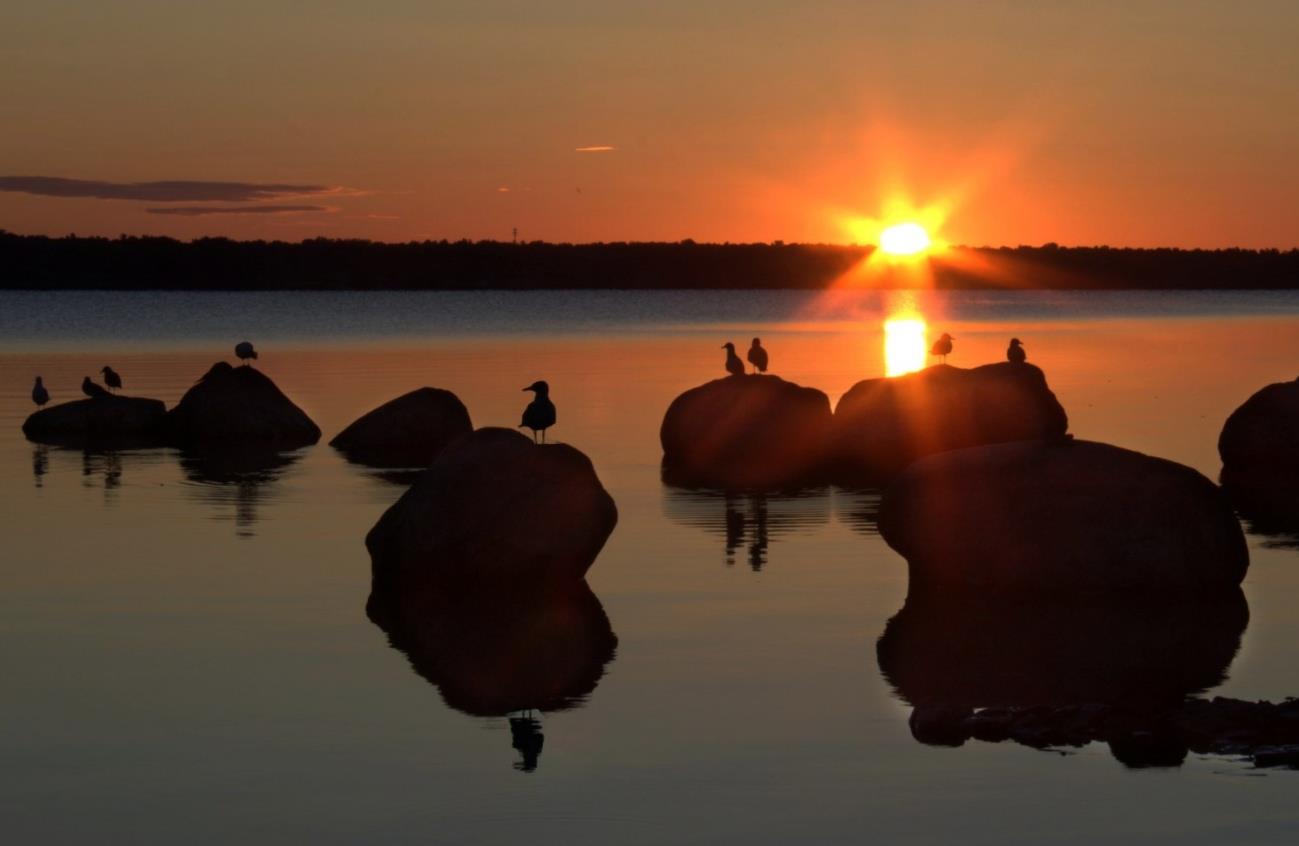 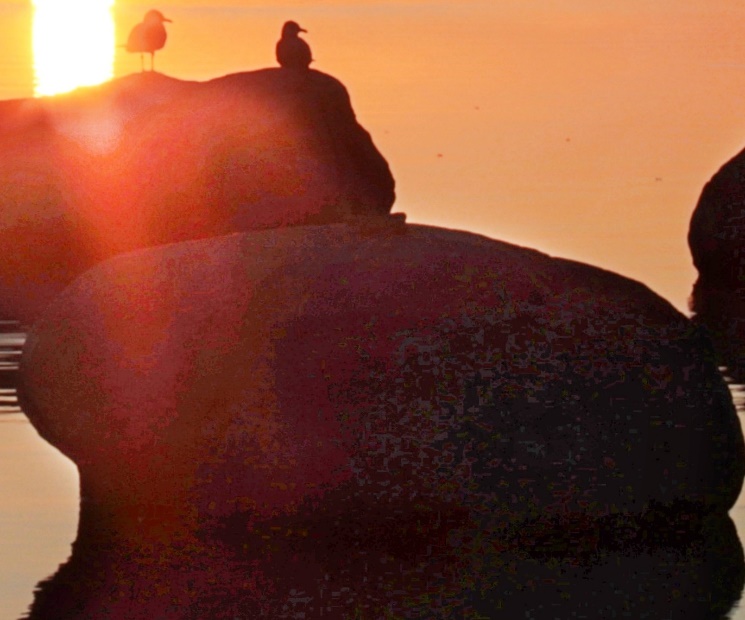 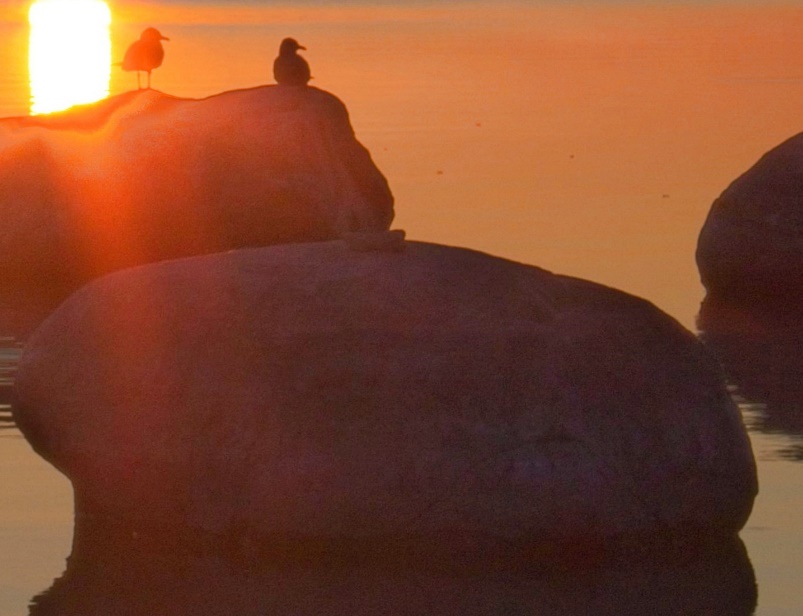 Colour/tonal banding is unnatural looking with JPEG
Smoother gradations in colour/tones with RAW
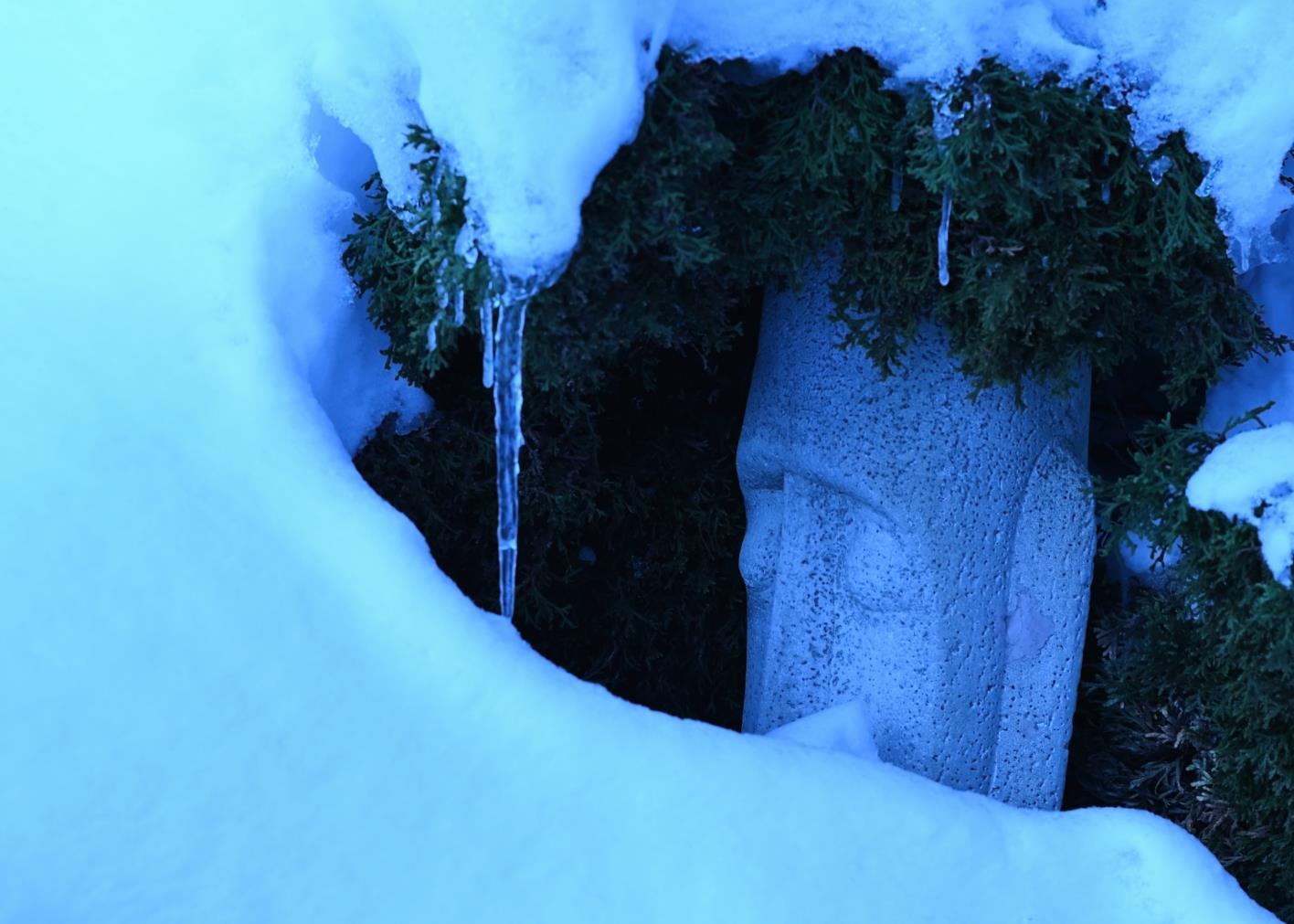 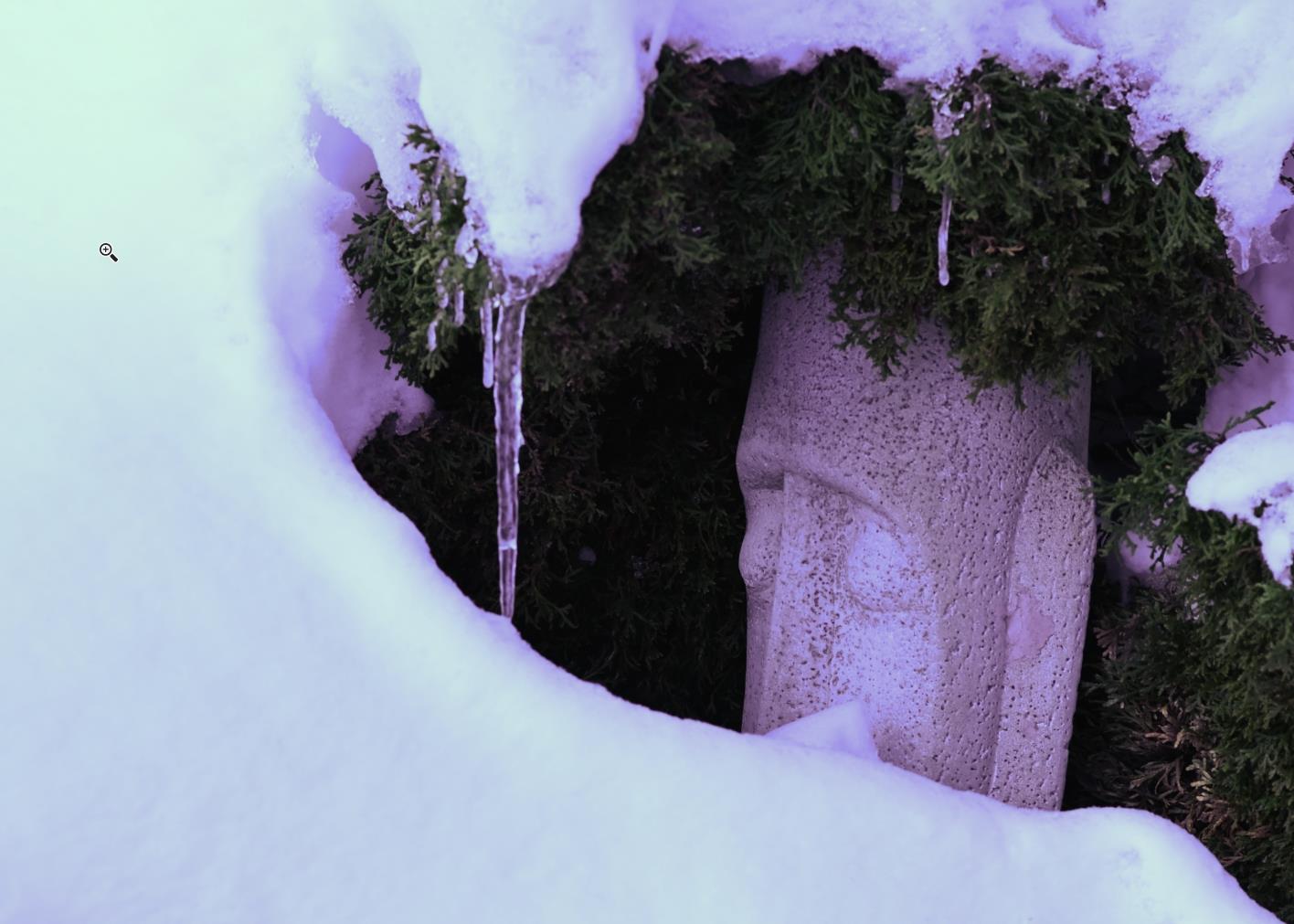 May have to play with colour temp and tint
Jpeg – shot at colour temp 2500K
Jpeg adjusted colour temp in post
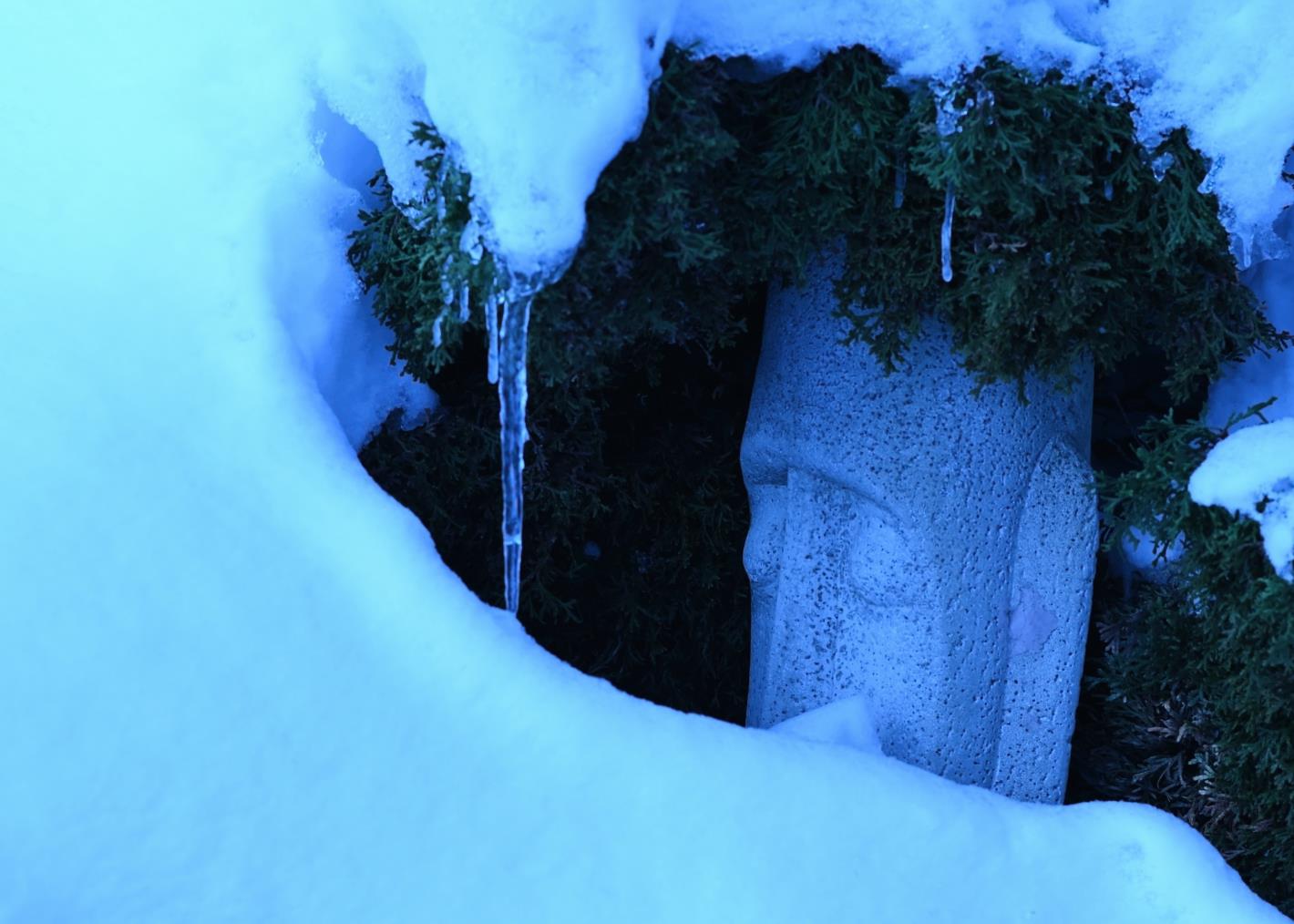 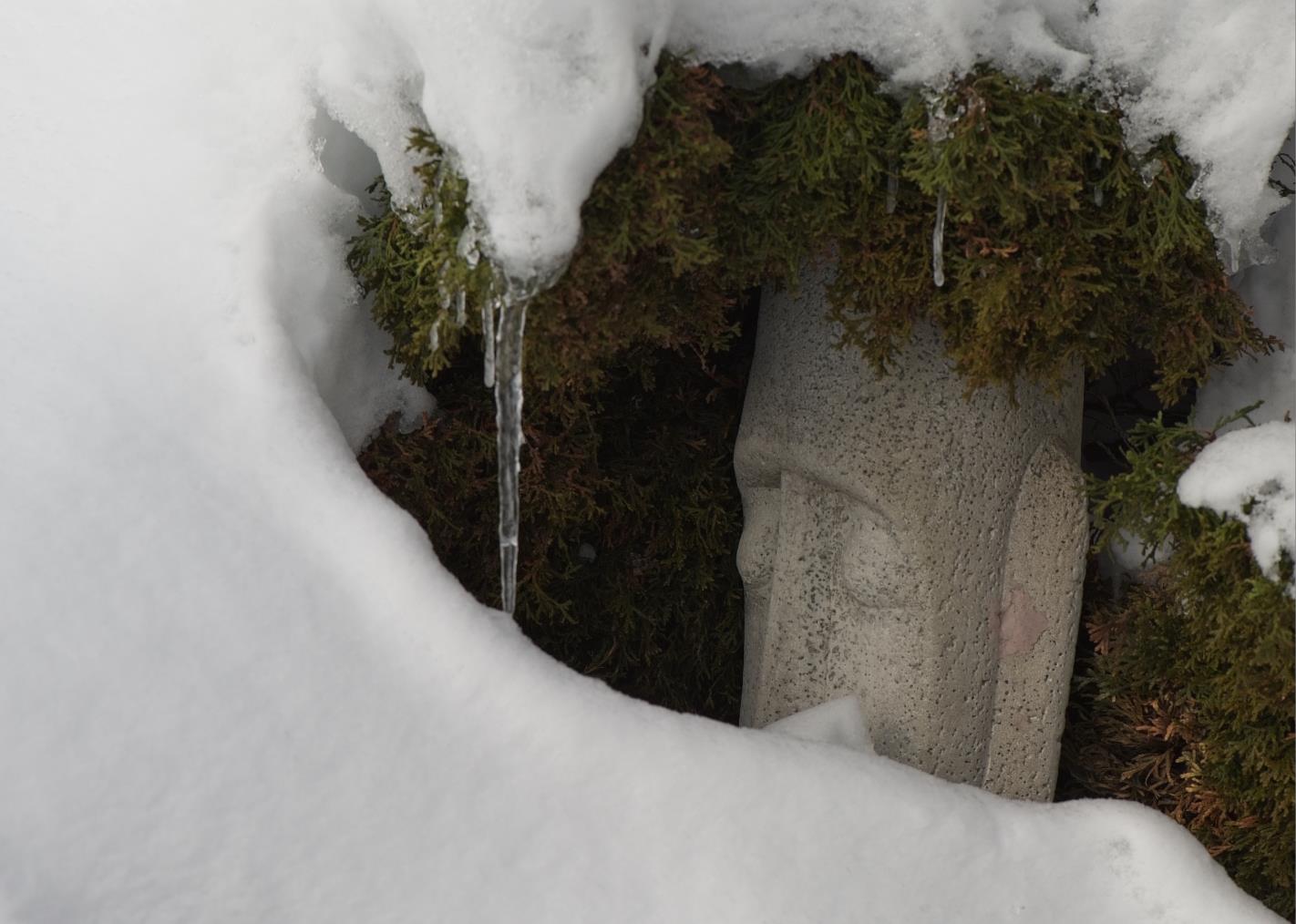 Easier to adjust RAW colour temp in post
RAW adjusted colour temp in post
RAW – shot at colour temp 2500K
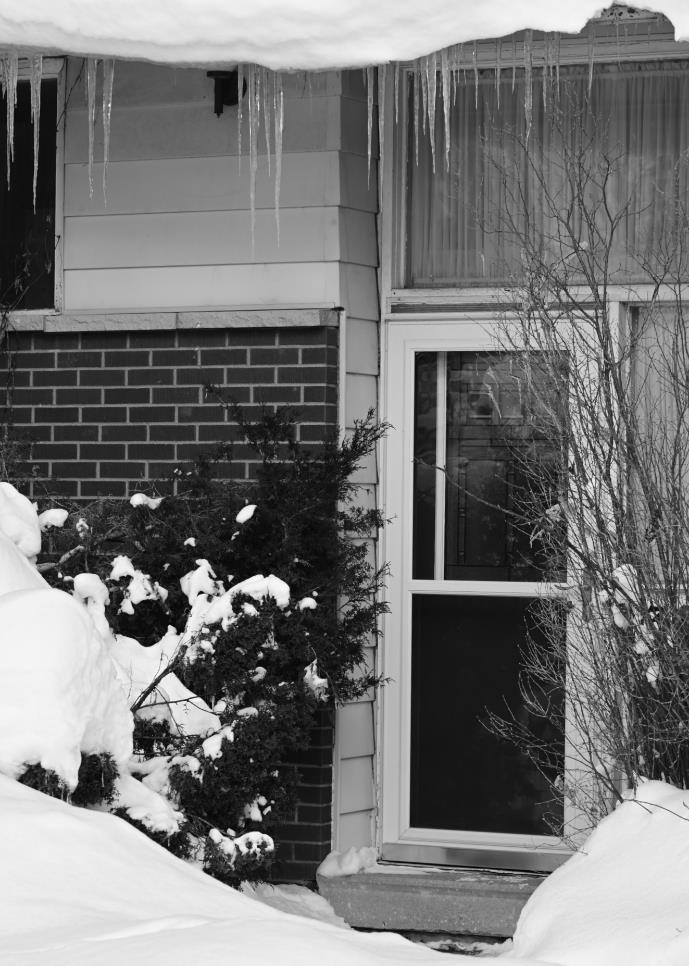 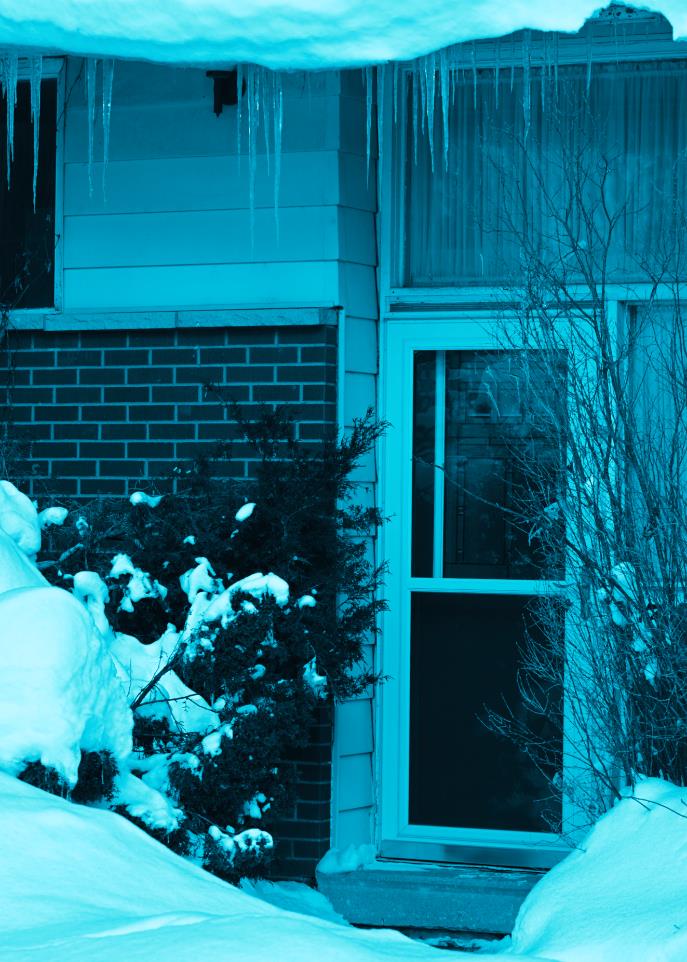 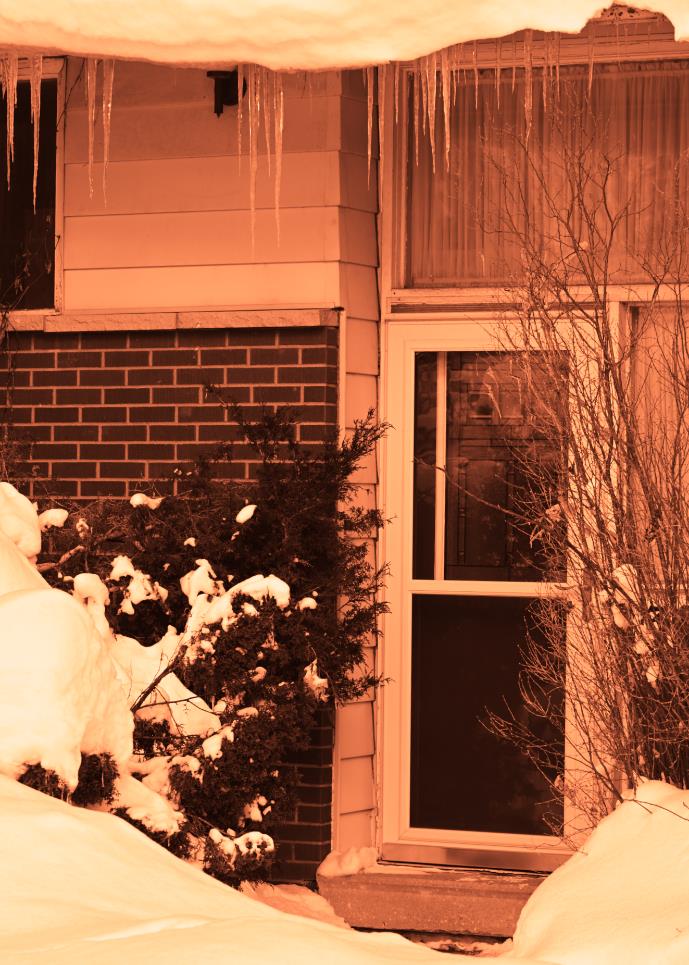 JPEG
shot in monochrome mode
Cooled in post
Warmed in post
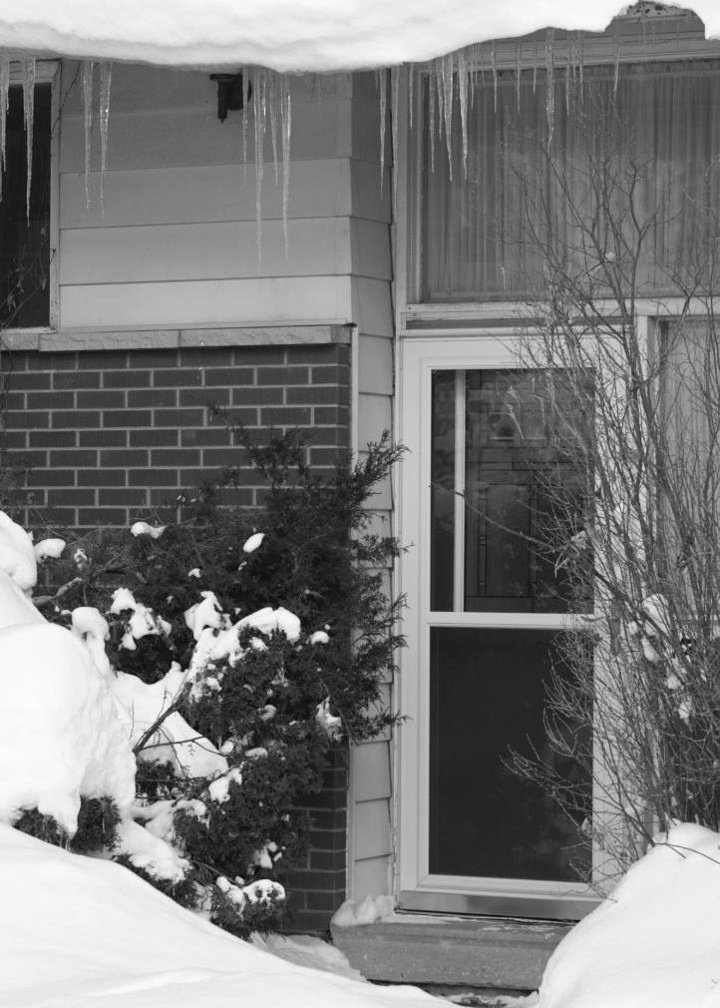 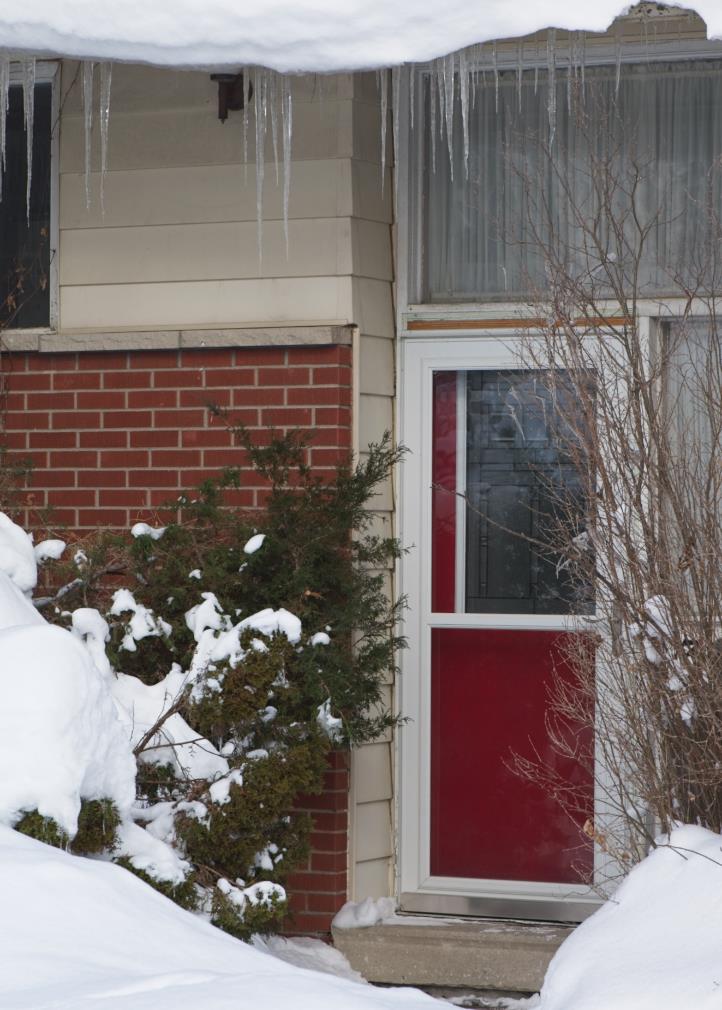 RAW
shot in monochrome mode
RAW set to “as shot” colour temp in post (5,132K)
Out of camera
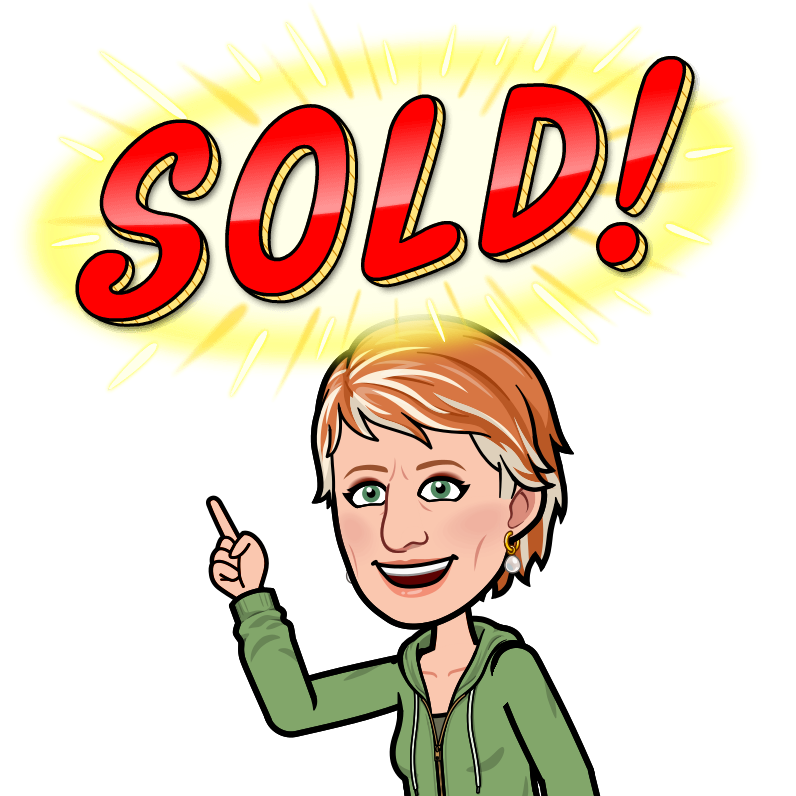 My happy medium
I shoot both RAW + JPEG
I download only JPEG onto my computer
If extensive editing is required, I download the RAW versions
Keeps more disc space available
Months later, I delete both off 128 GB SD card
Notices: Communications Director 
 
Ehsan Roshani is stepping down
John Ingold will be taking over the Newsletters, Social Media  and Event Calendar 
Please show your thanks to Ehsan for some great work over the past few years and welcome John in his new role!
Notices: Additions to Resources pages
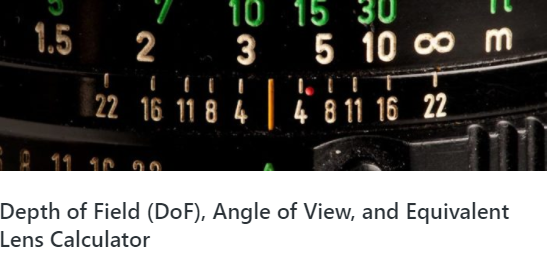 Chris Taylor has added two more
Depth of field calculator
Are there times when you should turn off image stabilization?
http://cpopc.caHome > Members Only > Member Resources
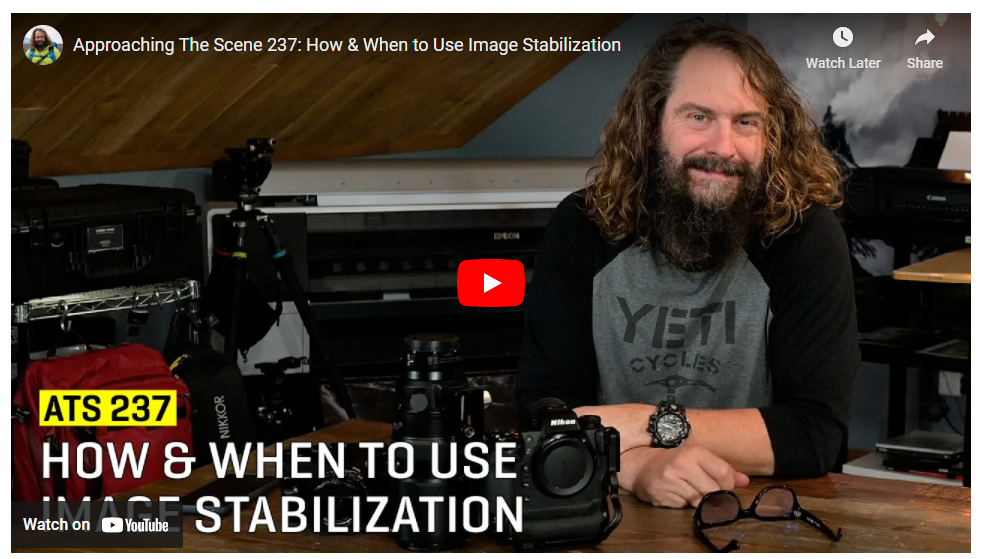 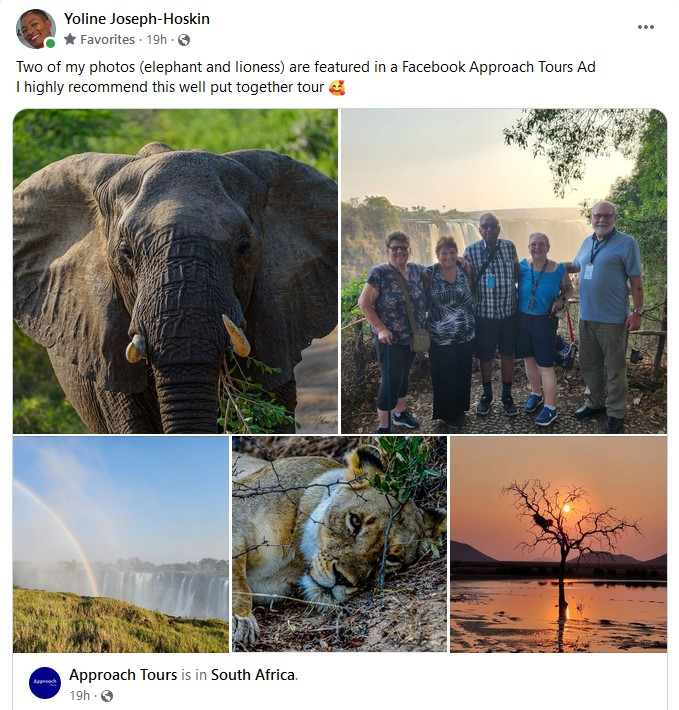 Notices:
Congratulations Yoline!
(When do we get to see more?)
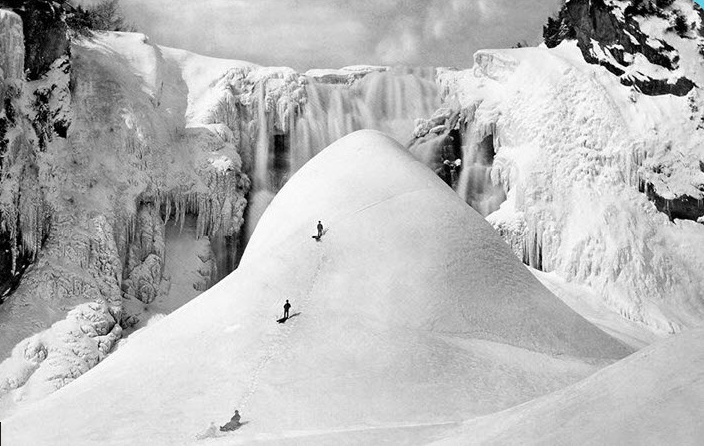 Notices: Alexander Henderson exhibit
250 images of 19th century Quebec
McCord Stewart Museum,                               690 Sherbrooke Street West, Montreal
Until April 16th
Adult $19, Senior $17 for all exhibits
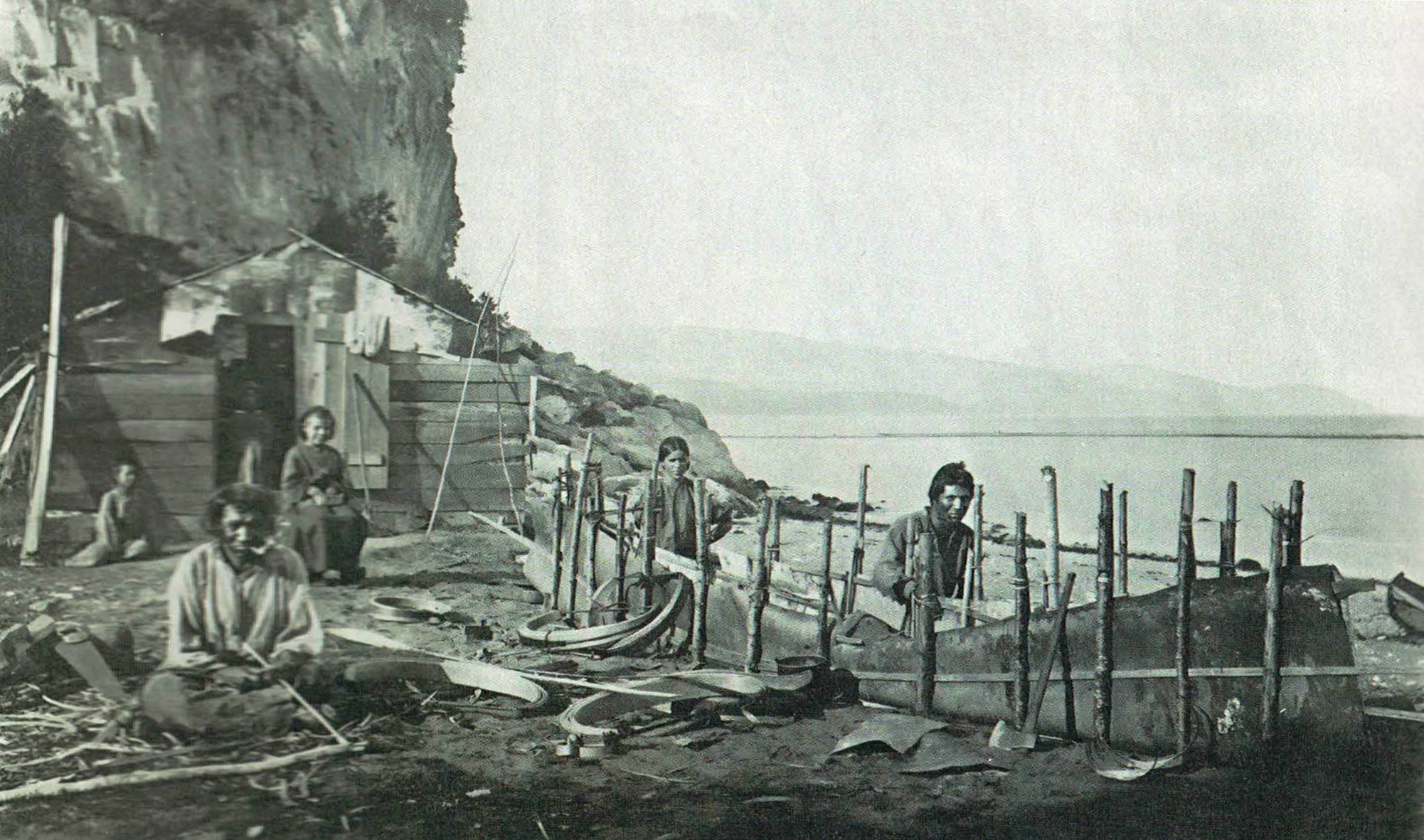 2022-23 Speaker and Topics SchedulePrograms Director: Marianne PethkeCompetitions Director: Lynda Buske
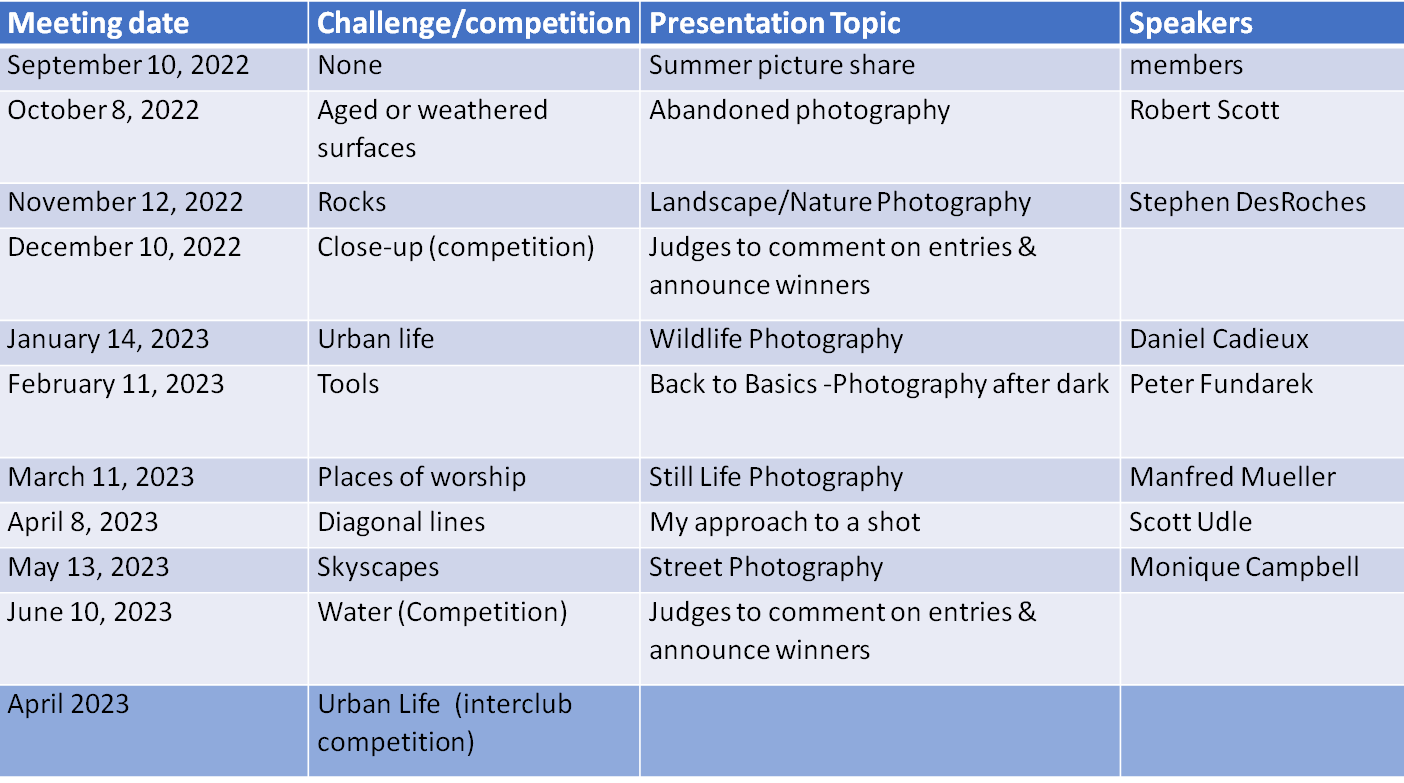 April Meeting
Saturday April 8, Club Meeting on Zoom, 9.30am to 12 noon
Featured speaker: Scott Udle: My Approach to a Shot
Challenge: Diagonal Lines (submission deadline Sat April 1, voting deadline Thurs  April 6)
Technique: Fill the Frame (submission deadline Wed April 5)
Photo 101: TBA
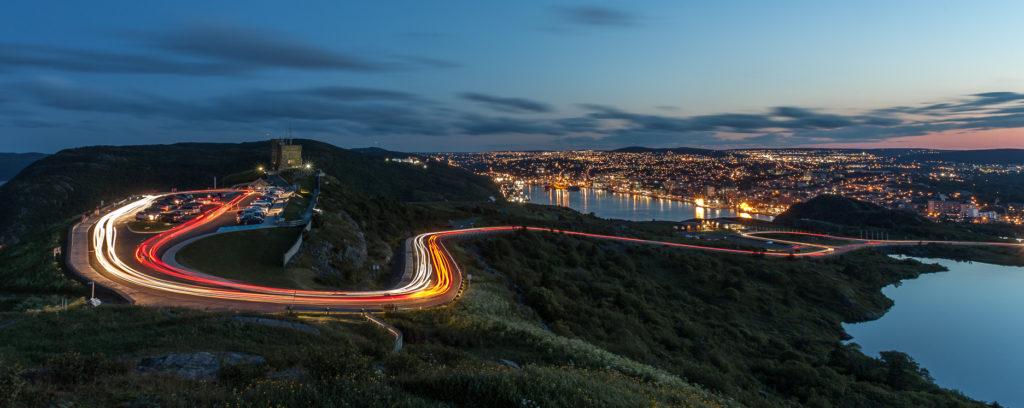 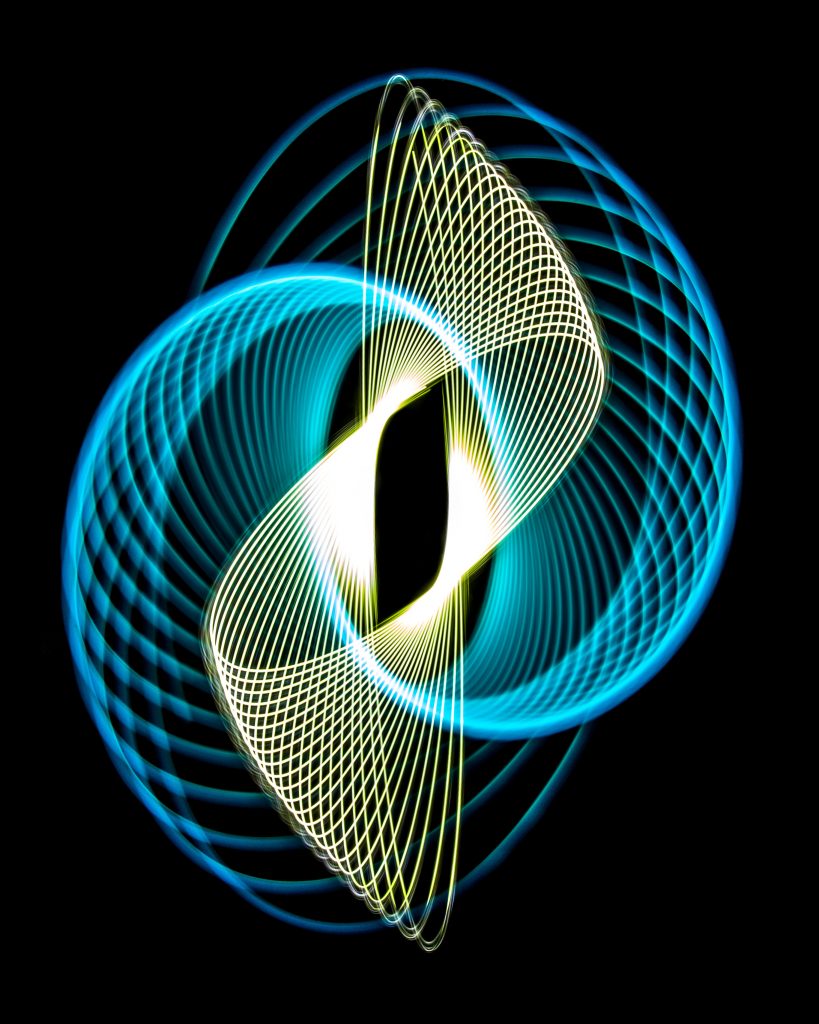 Scott Udle